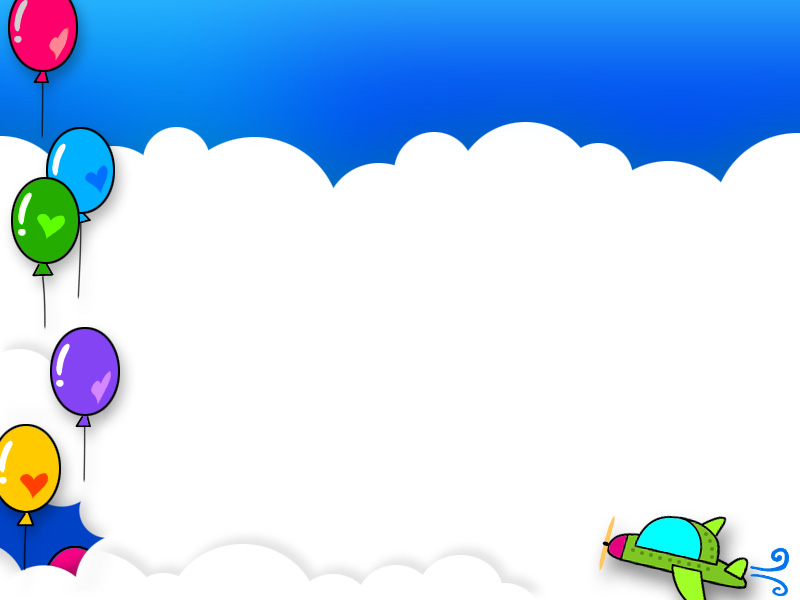 歡迎光臨企鵝班學校日 103.9.13
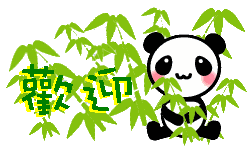 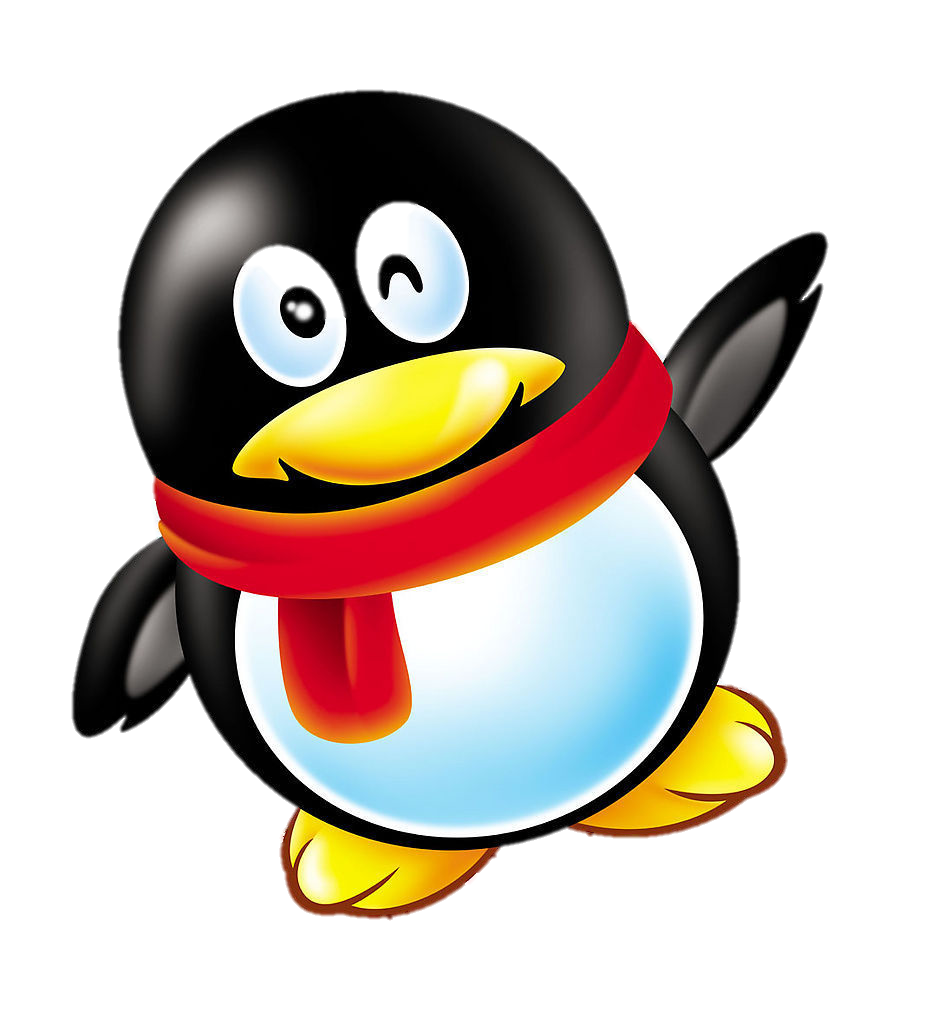 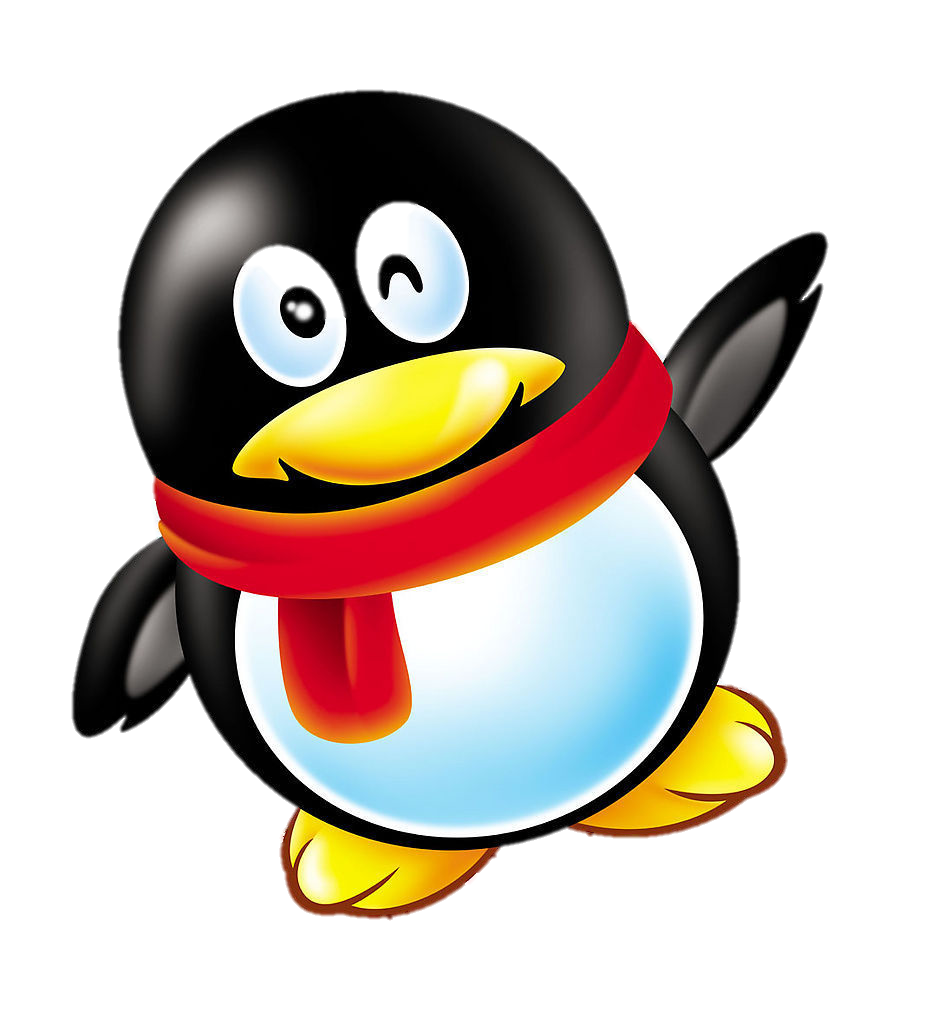 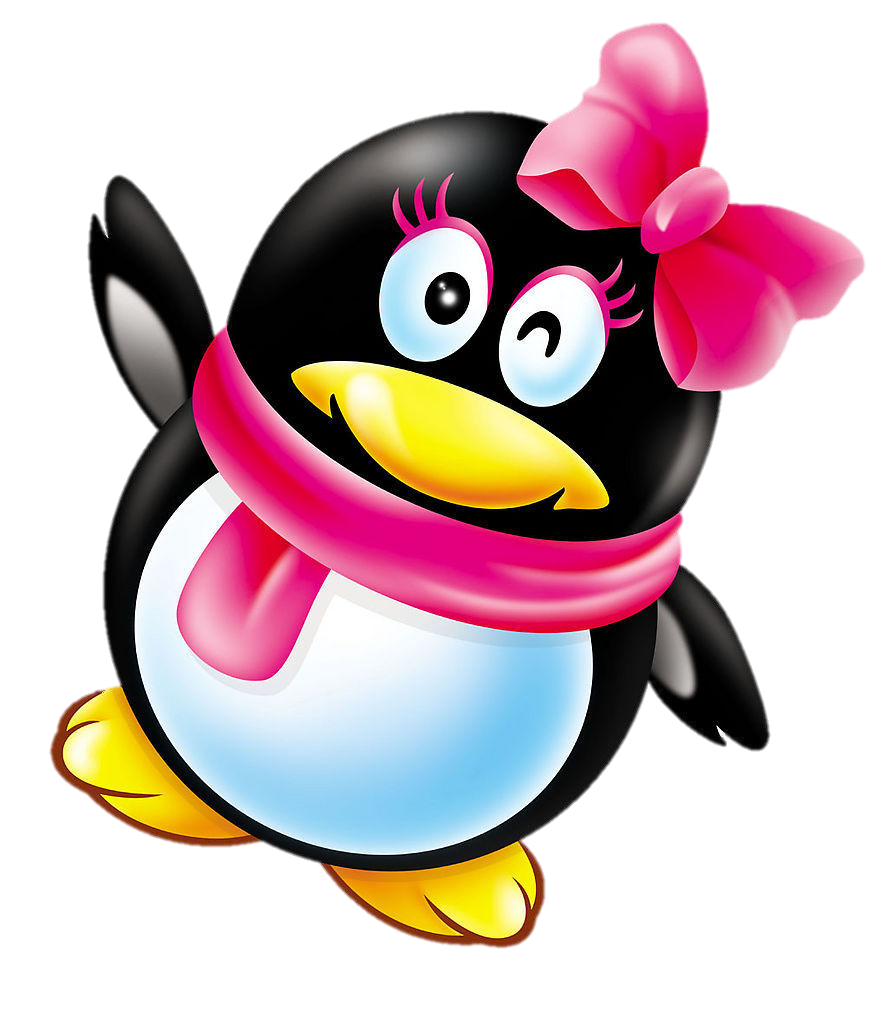 企鵝班學校日
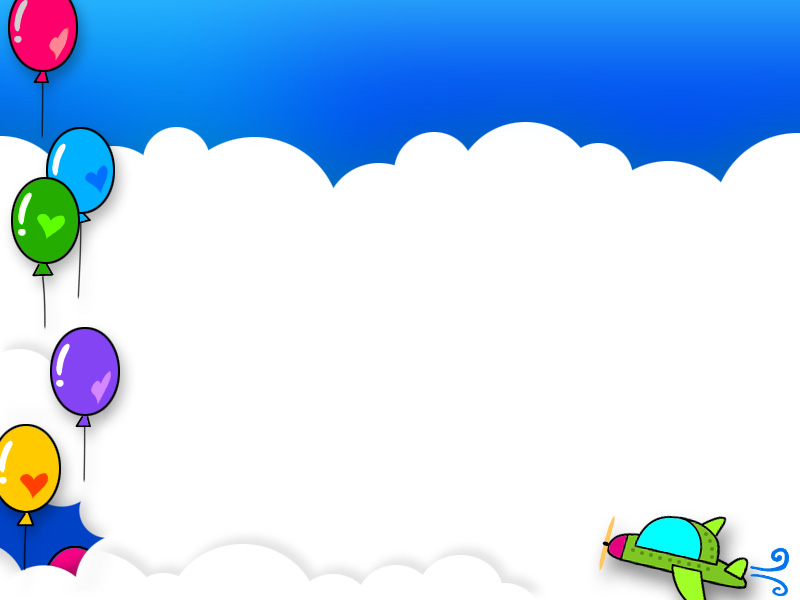 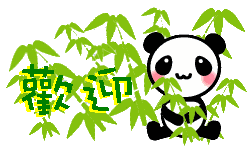 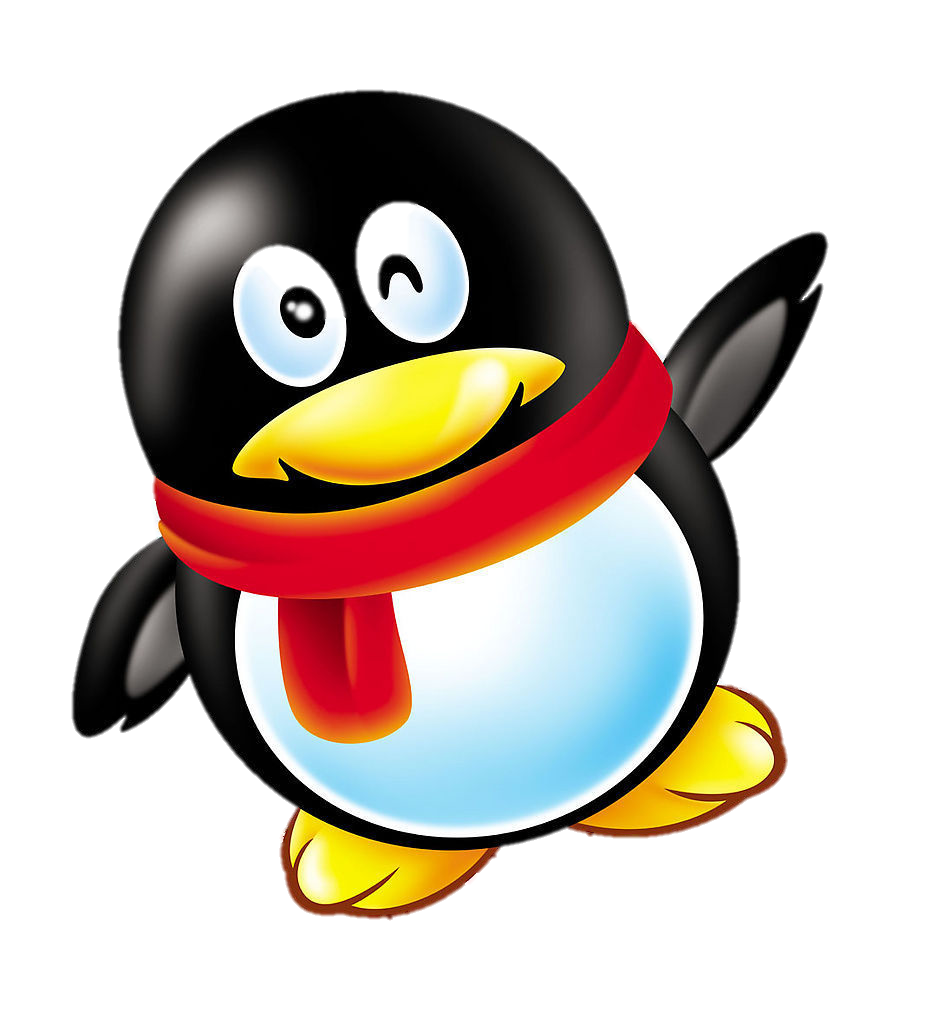 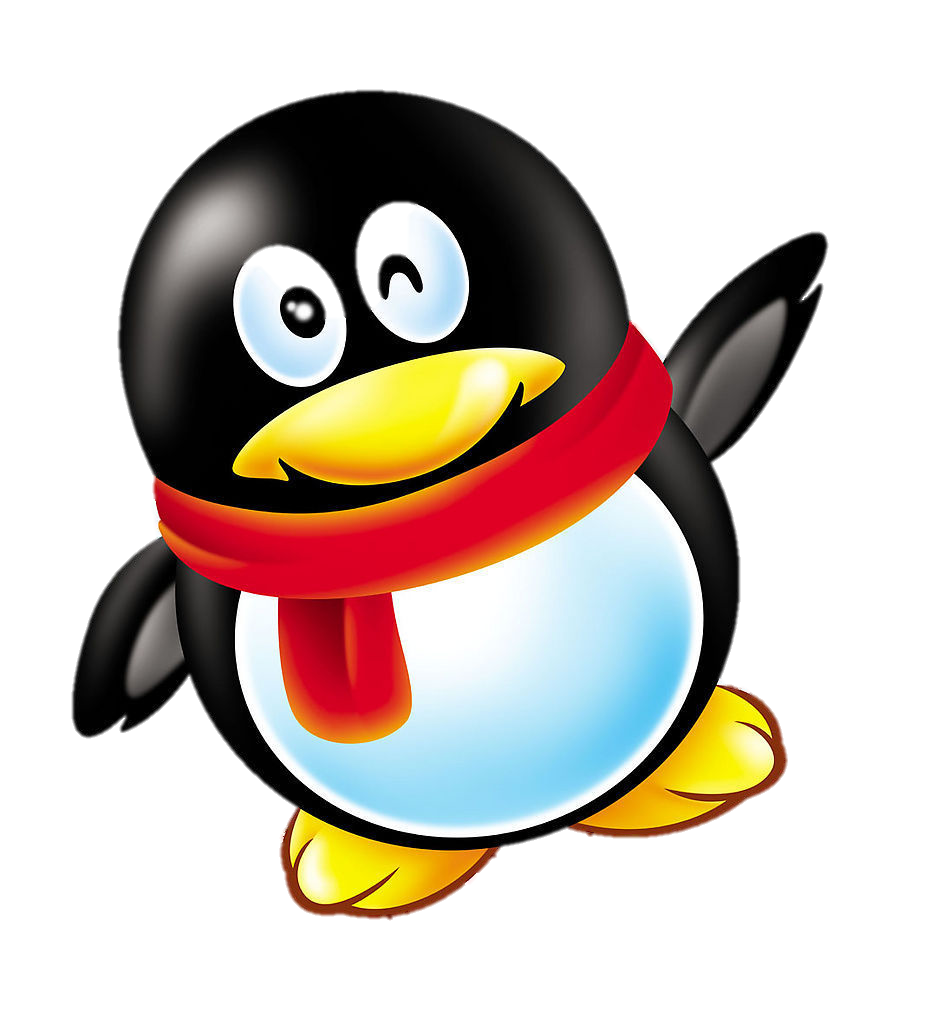 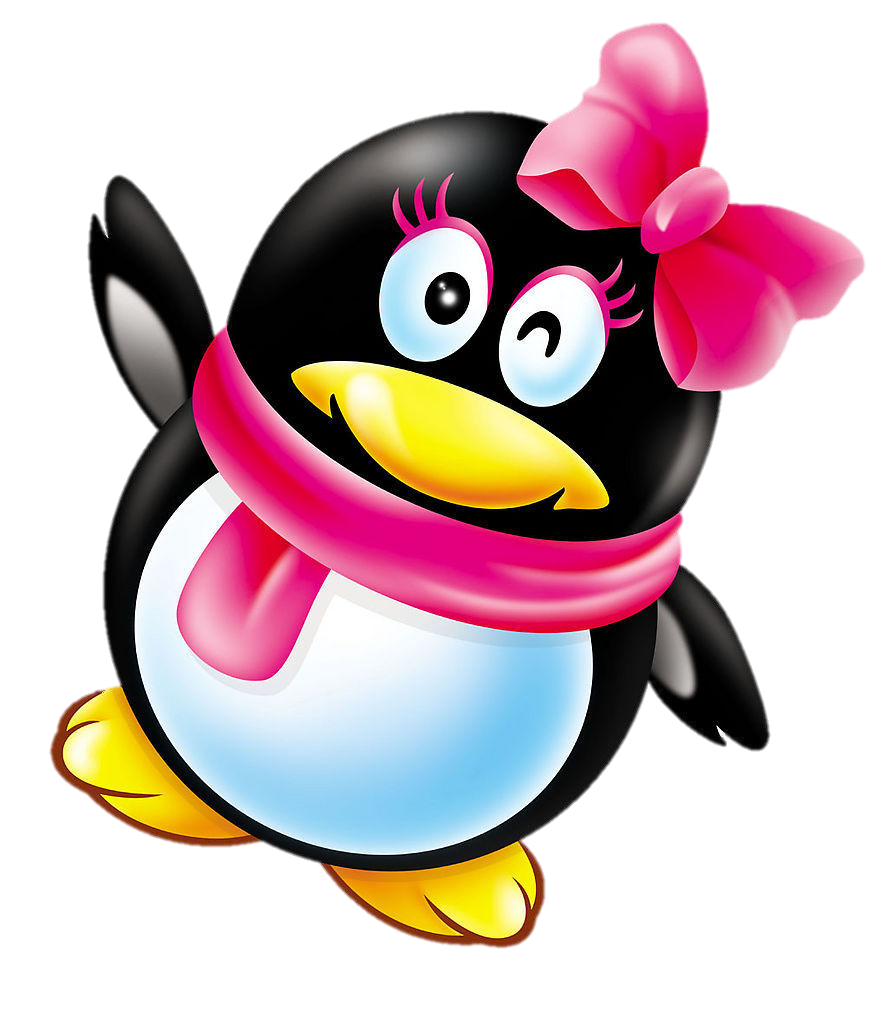 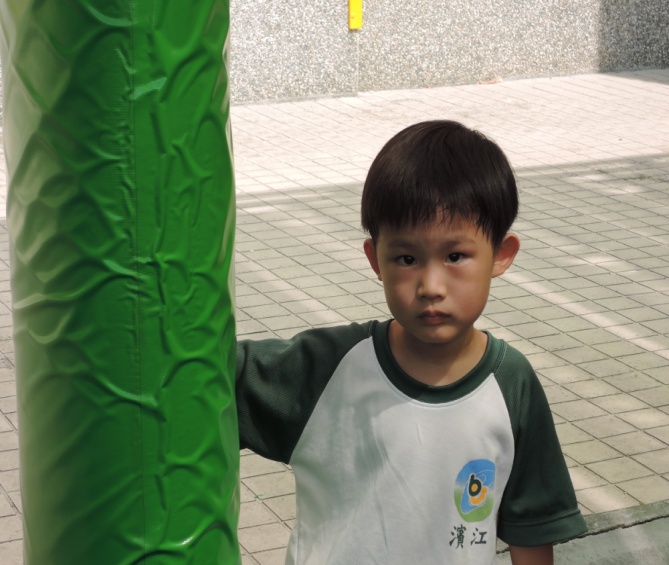 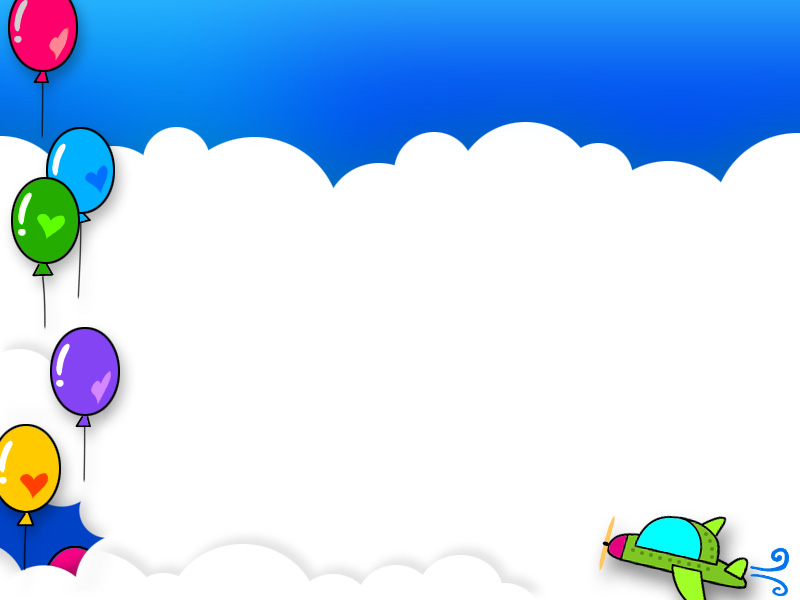 天真可愛~企鵝寶貝1-5號
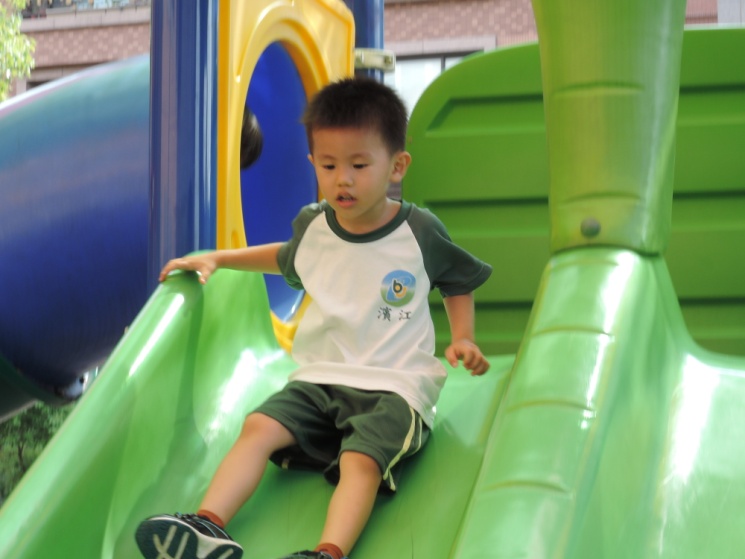 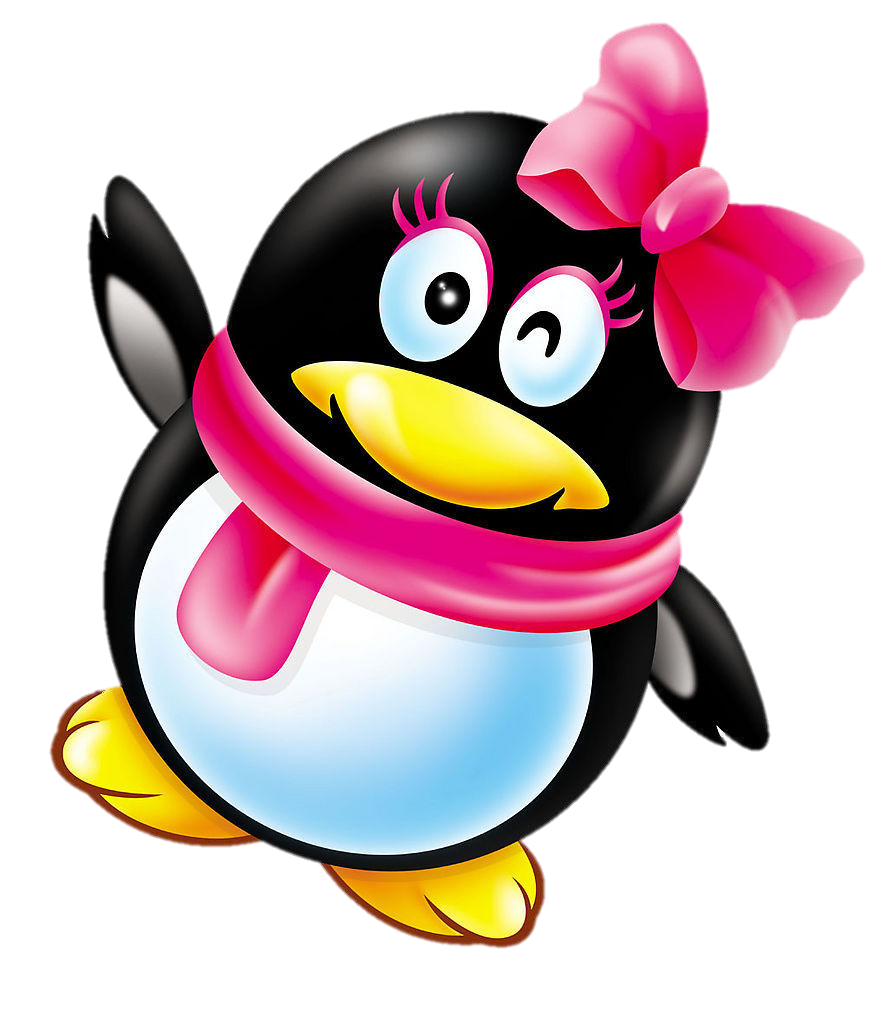 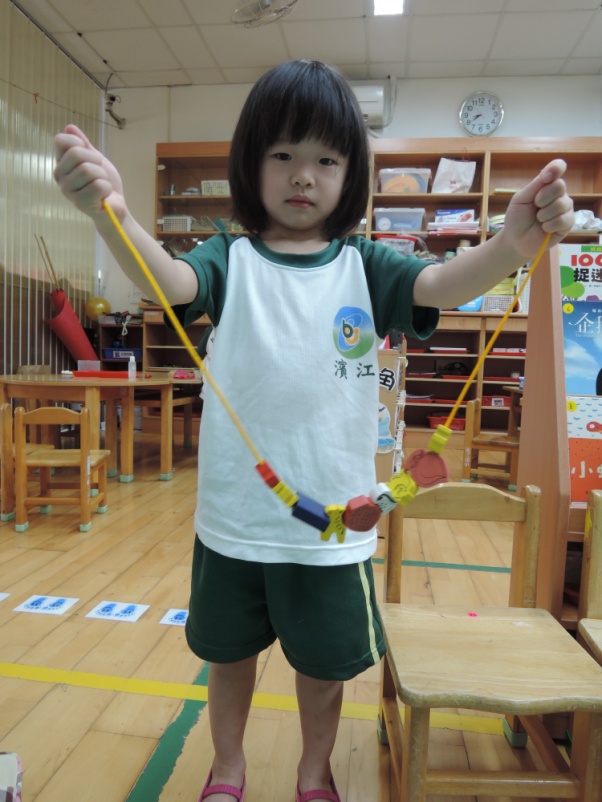 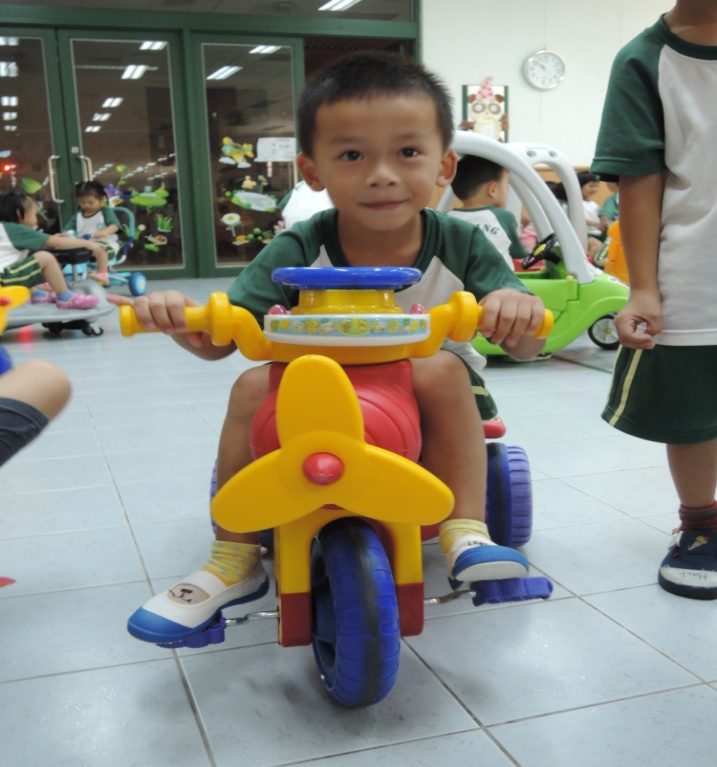 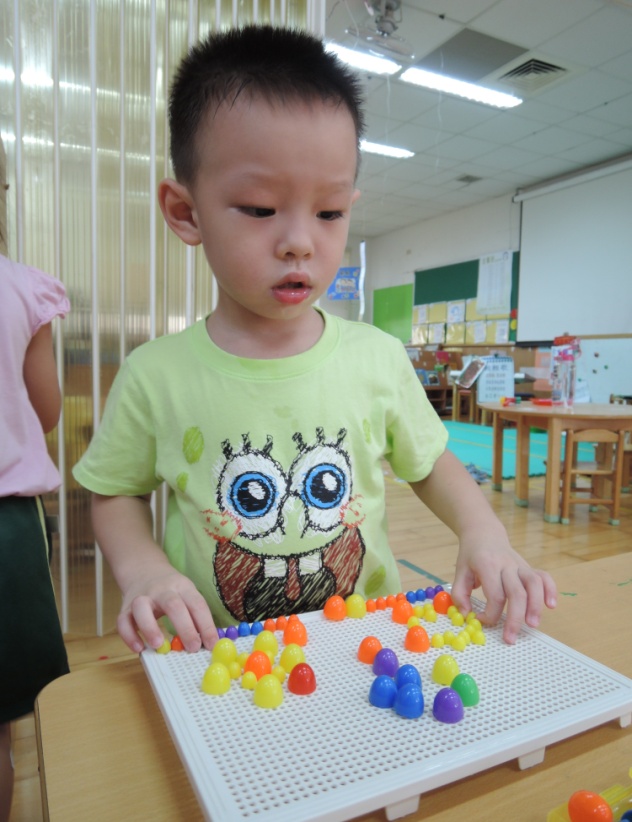 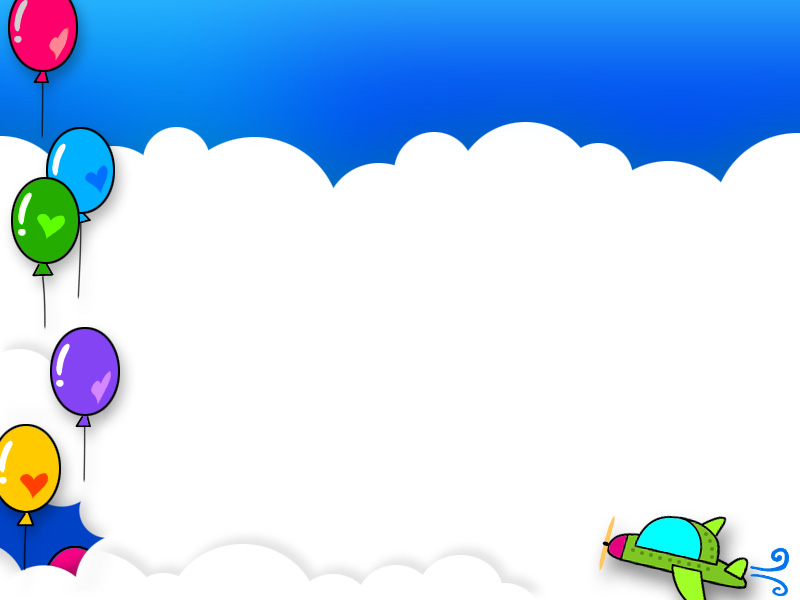 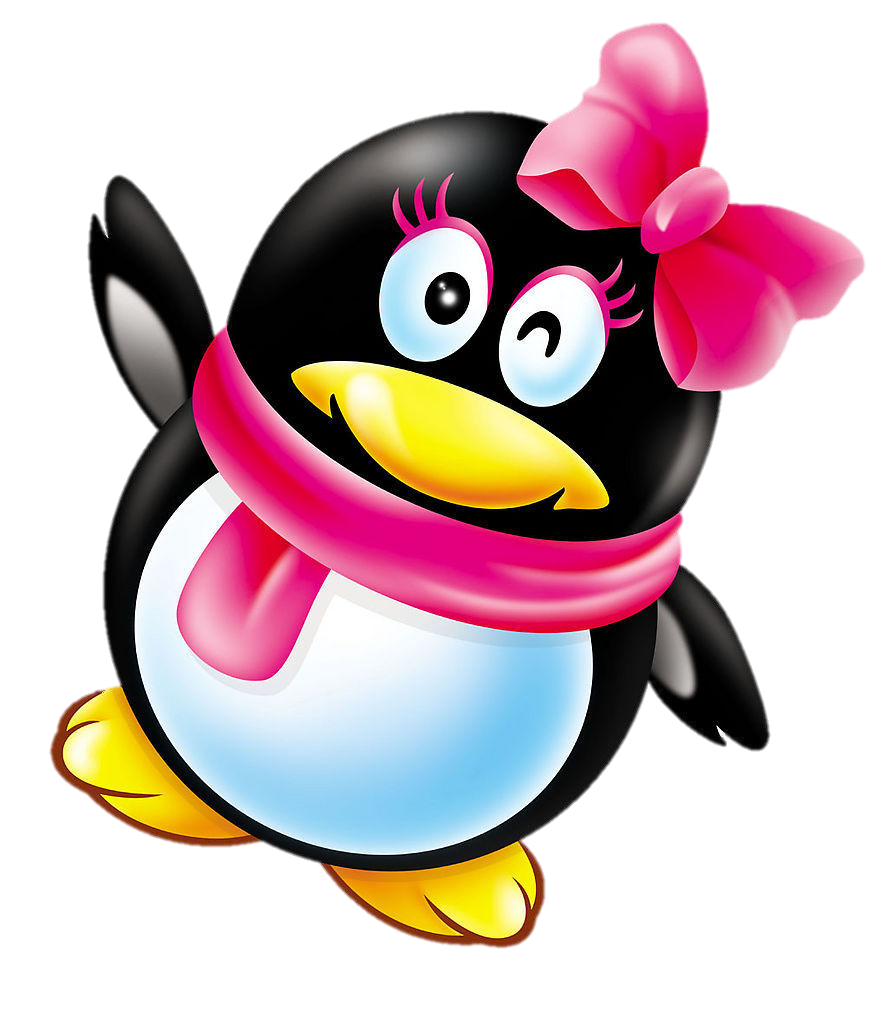 天真可愛~企鵝寶貝6-10
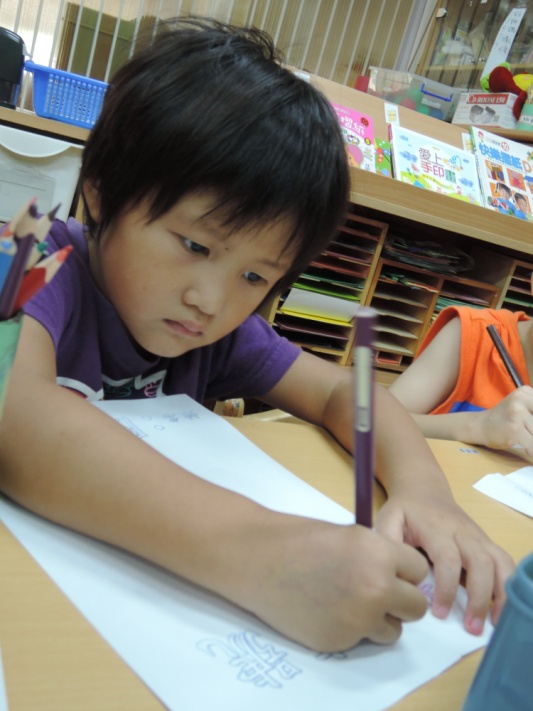 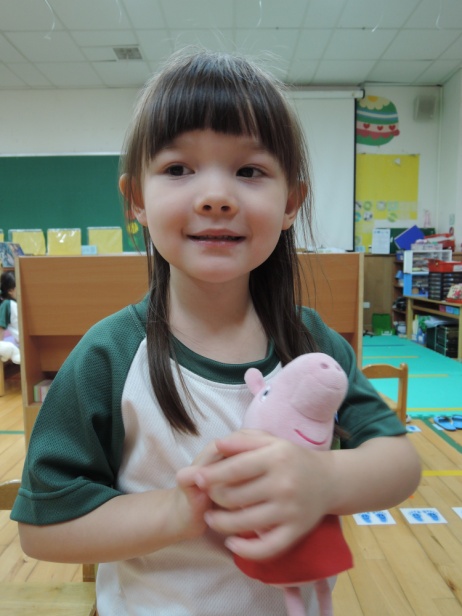 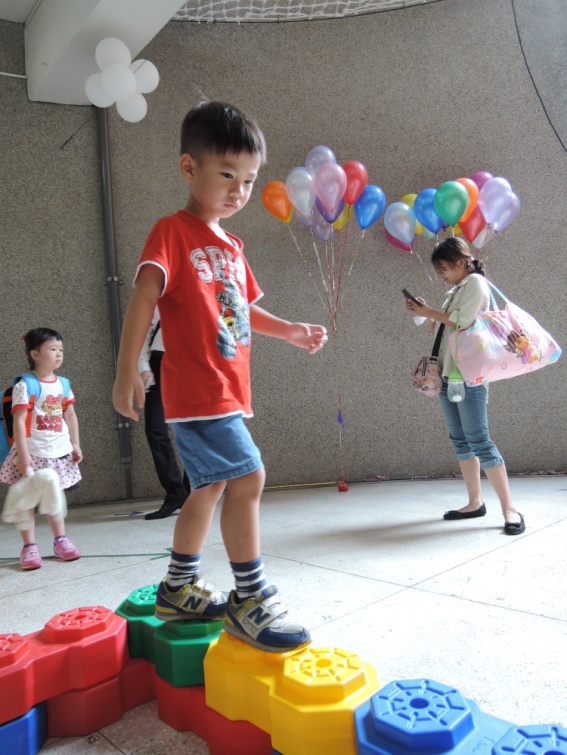 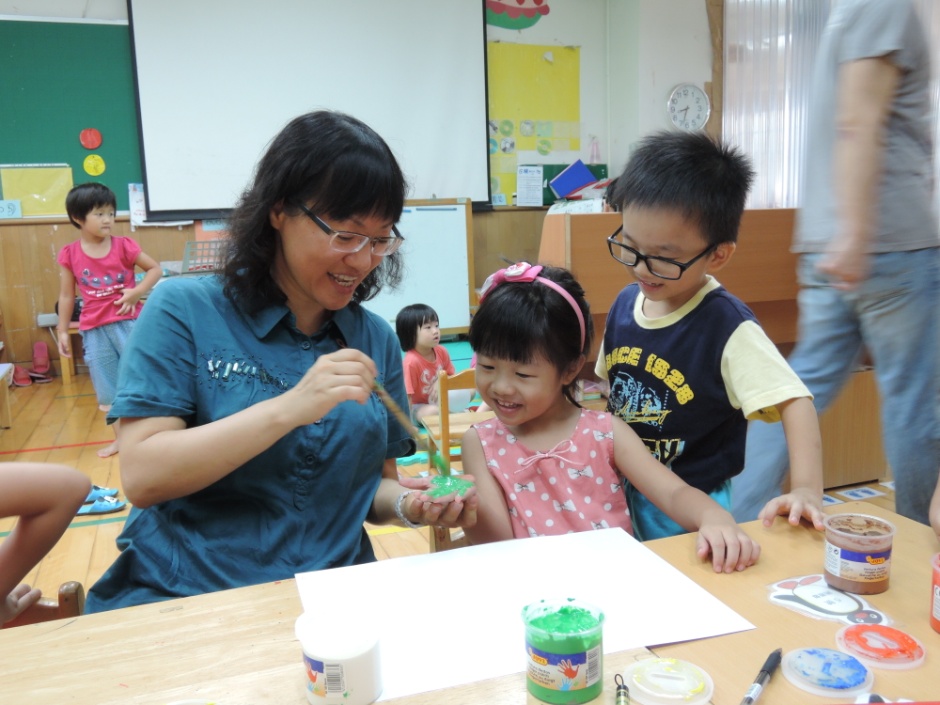 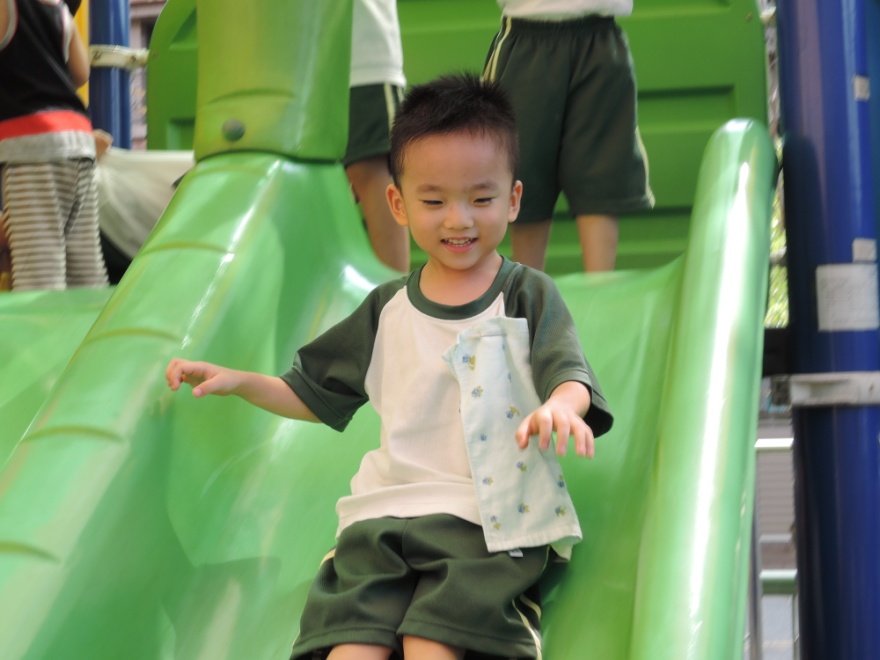 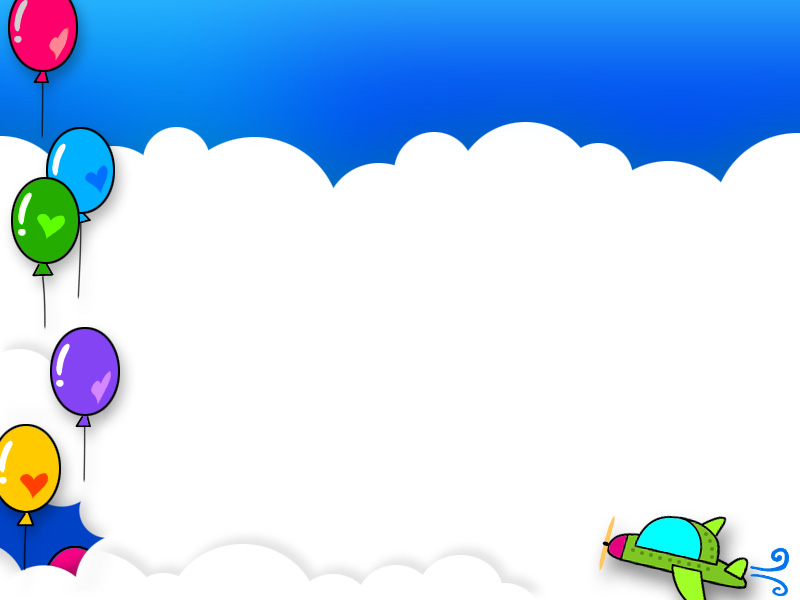 天真可愛~企鵝寶貝11-15
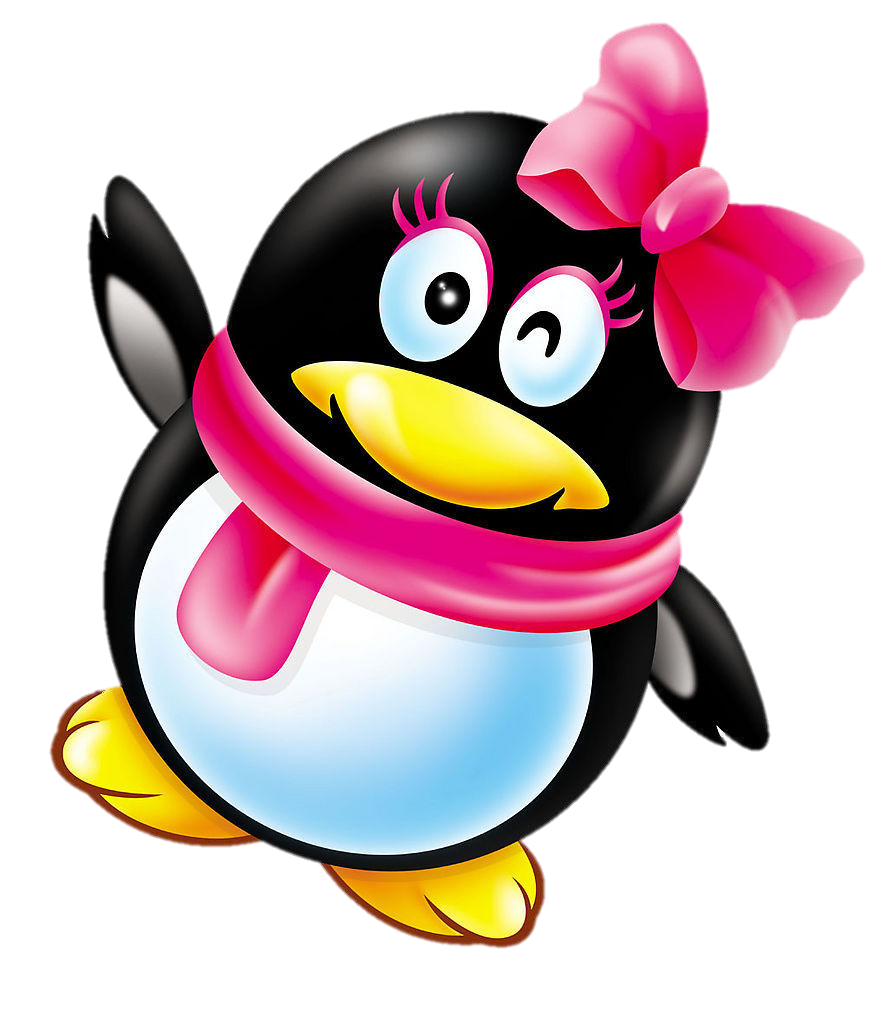 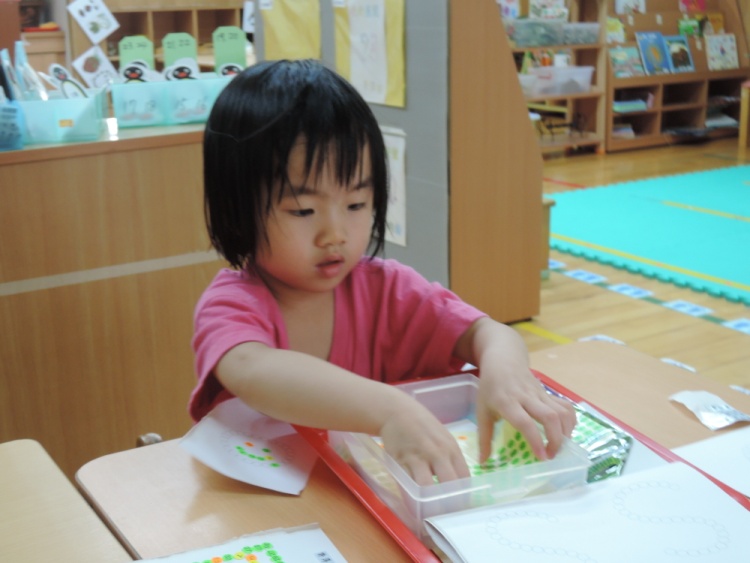 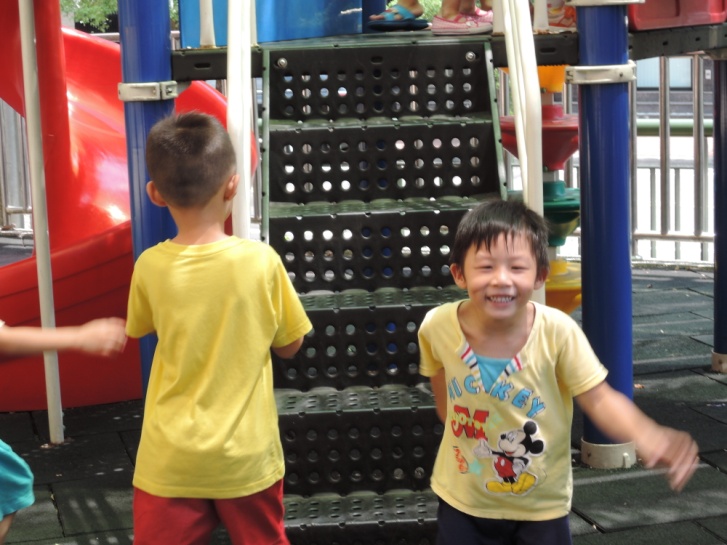 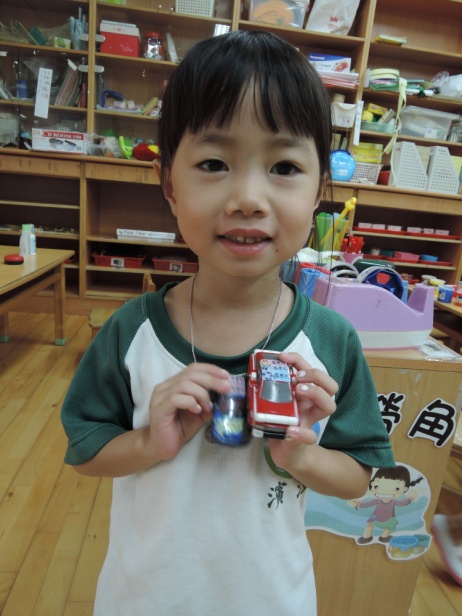 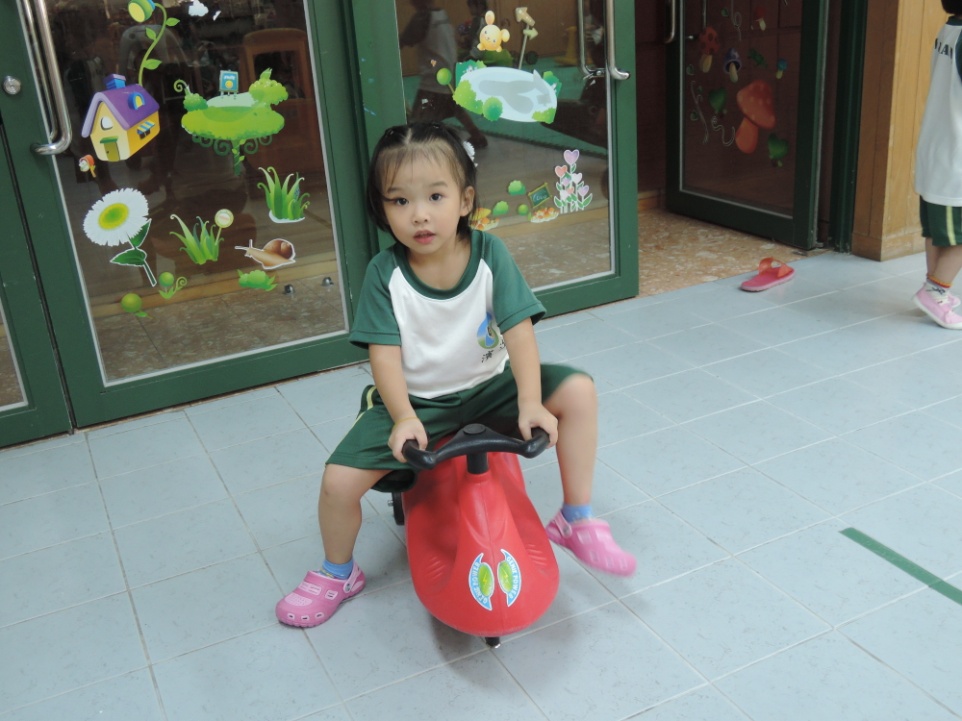 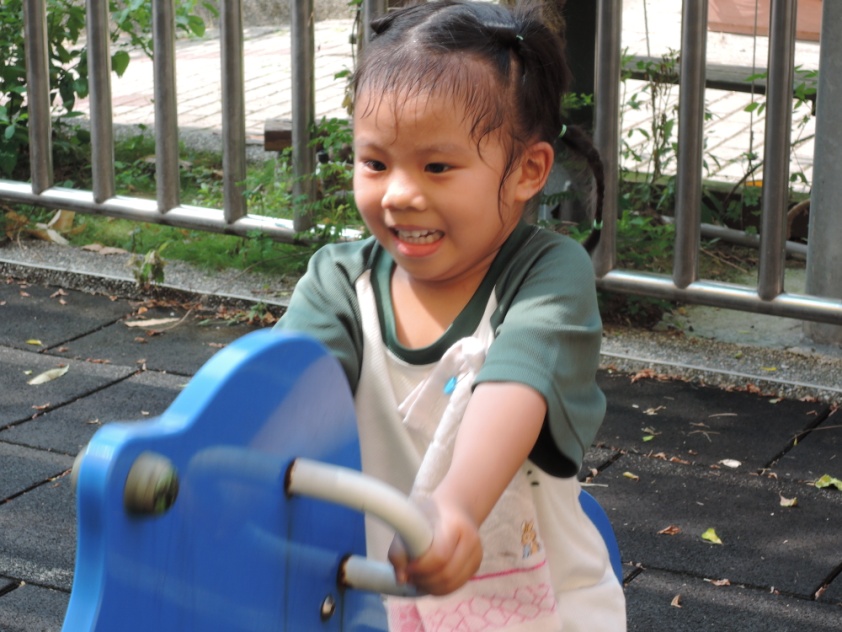 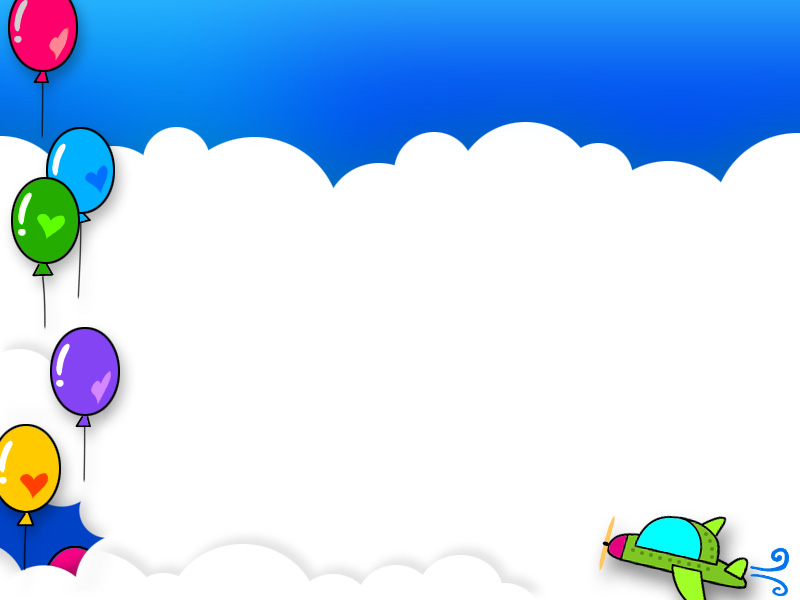 天真可愛~企鵝寶貝16-20
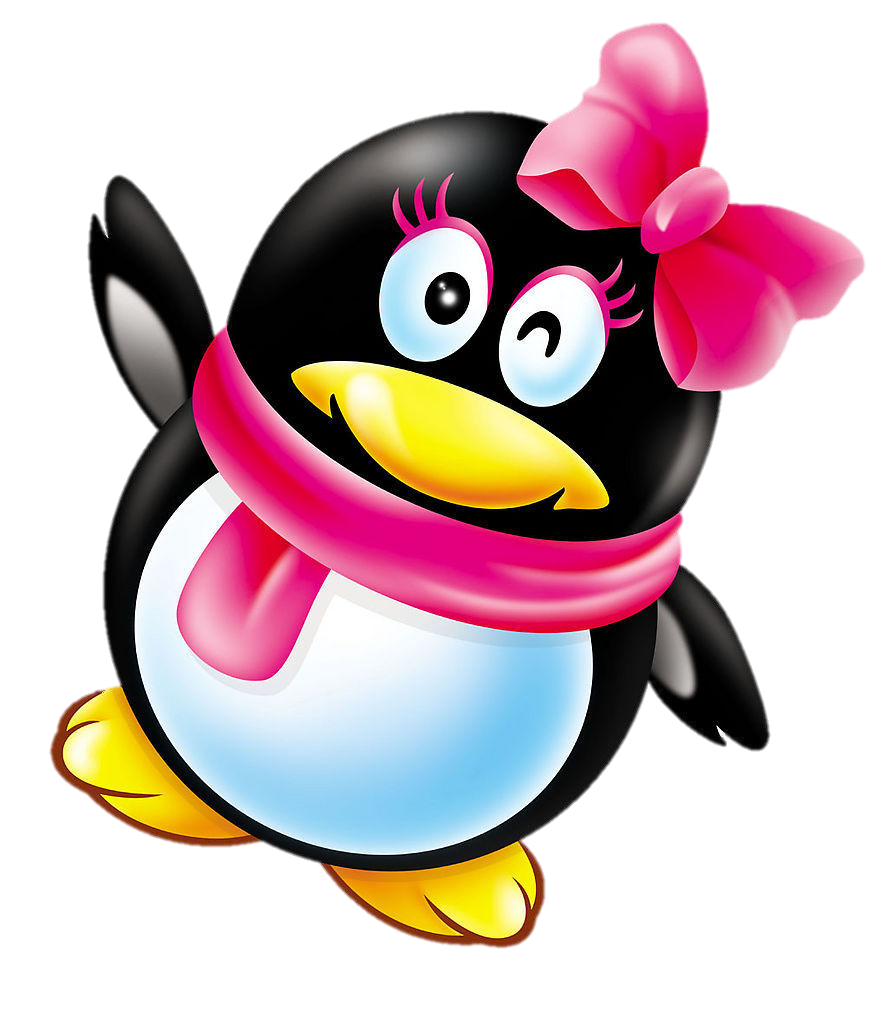 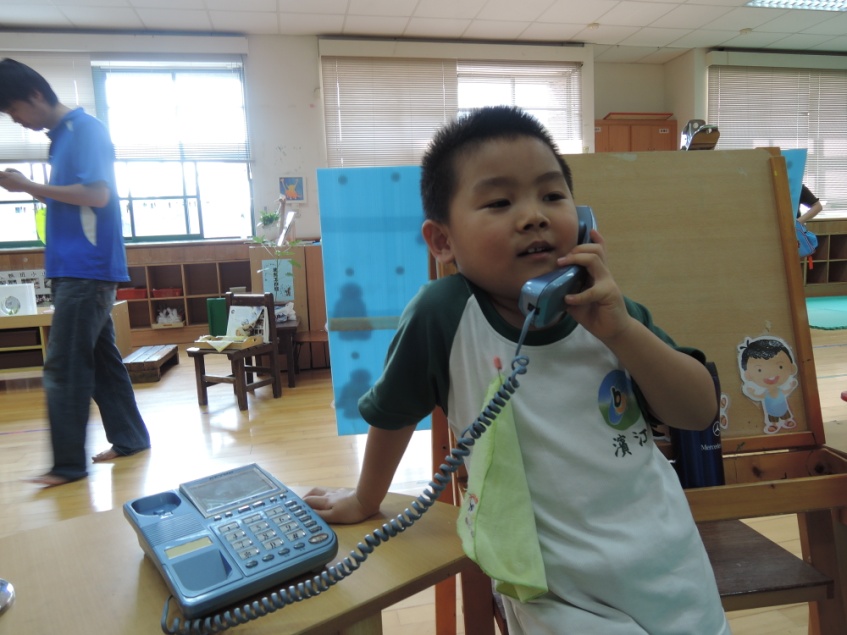 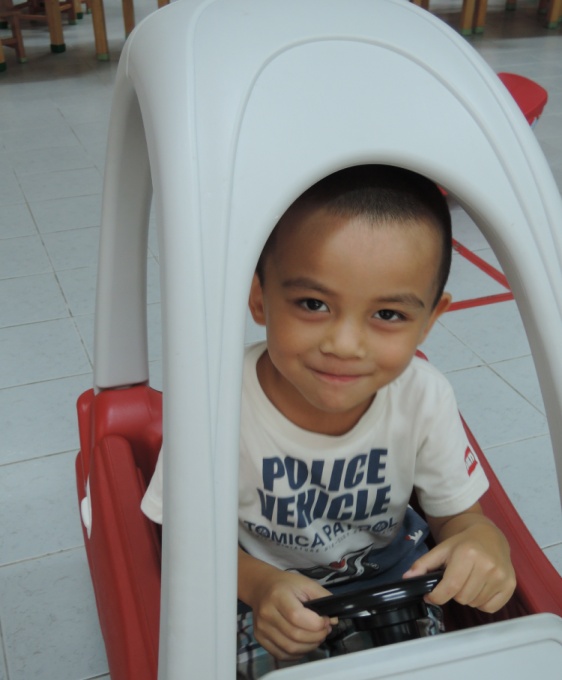 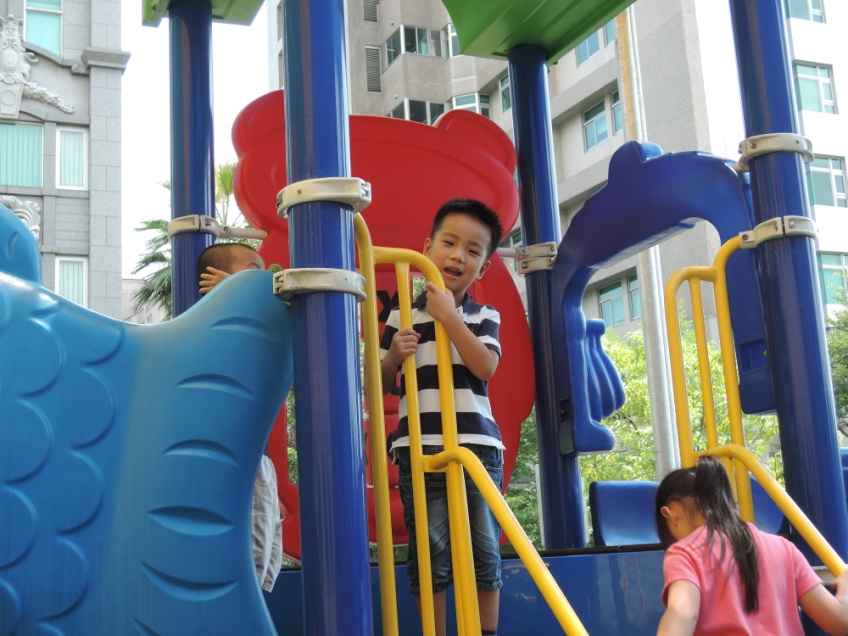 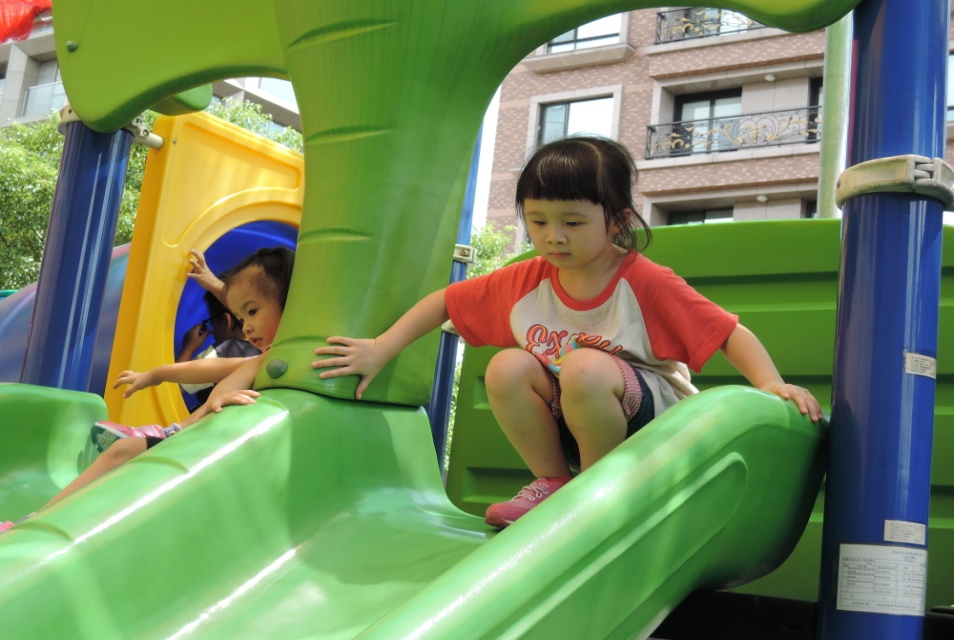 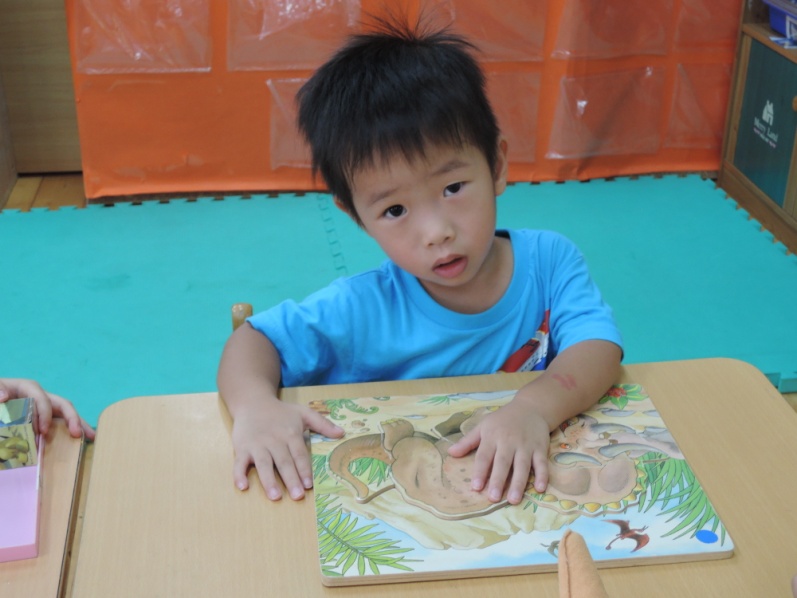 天真可愛~企鵝寶貝21-25
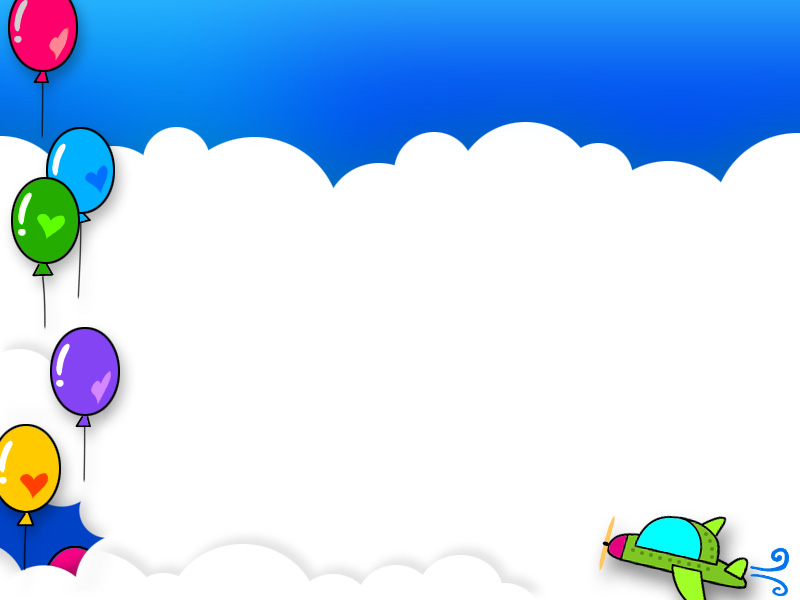 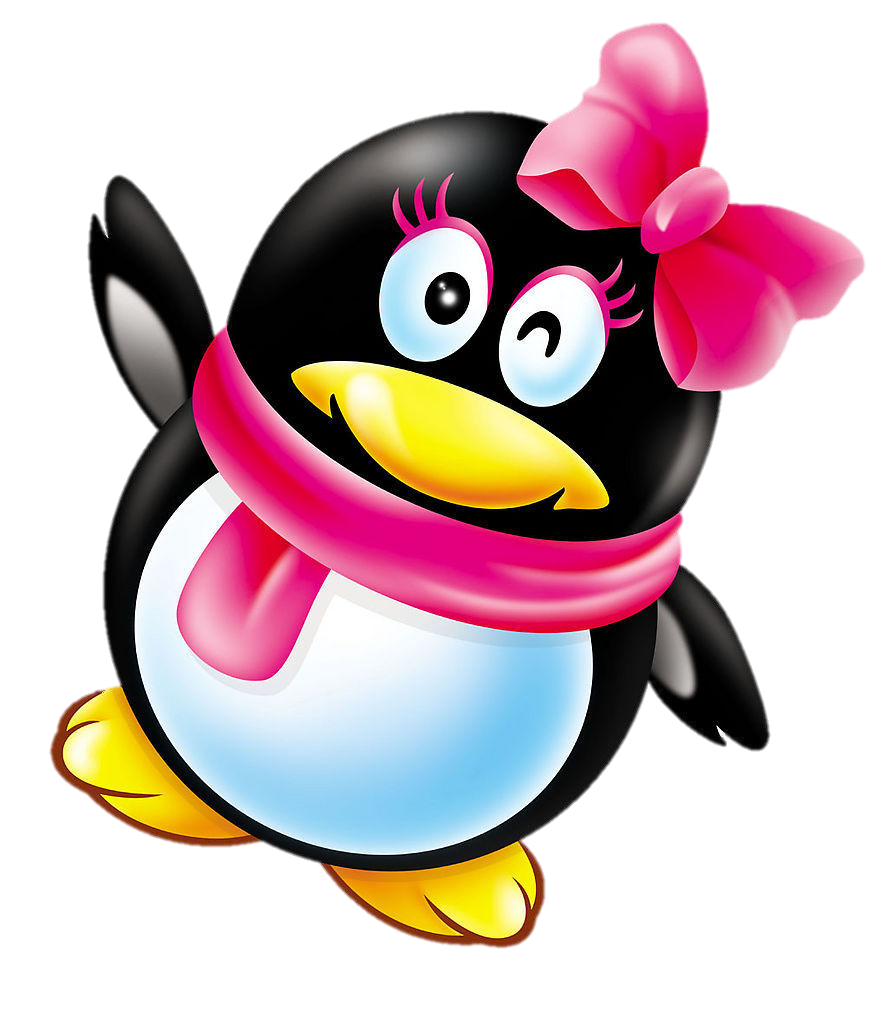 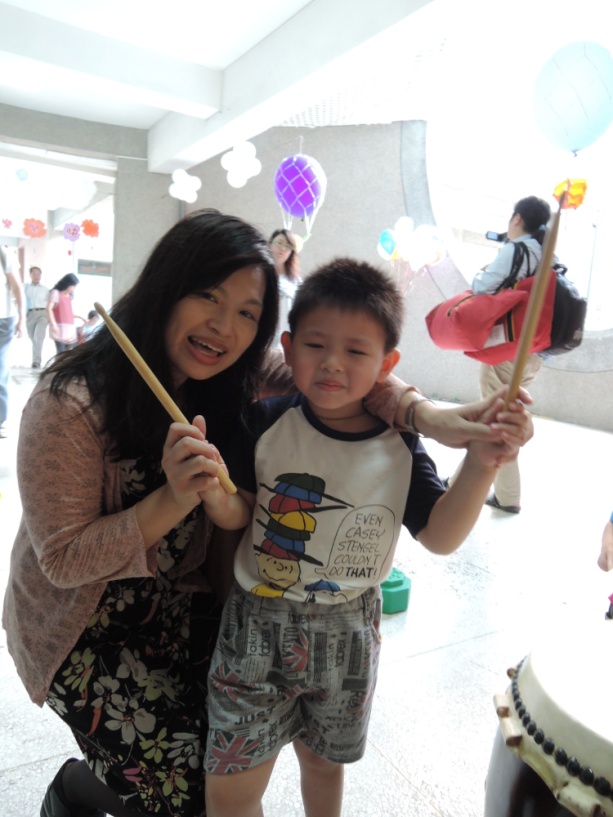 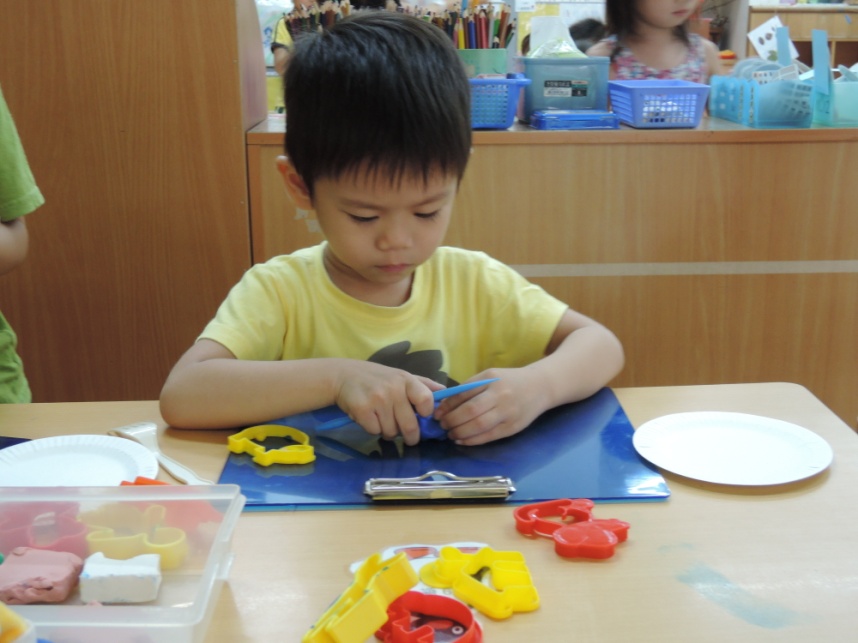 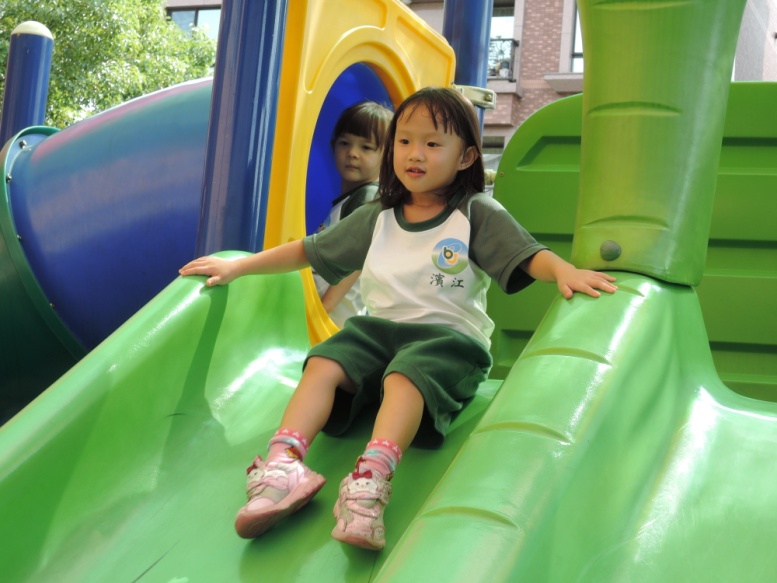 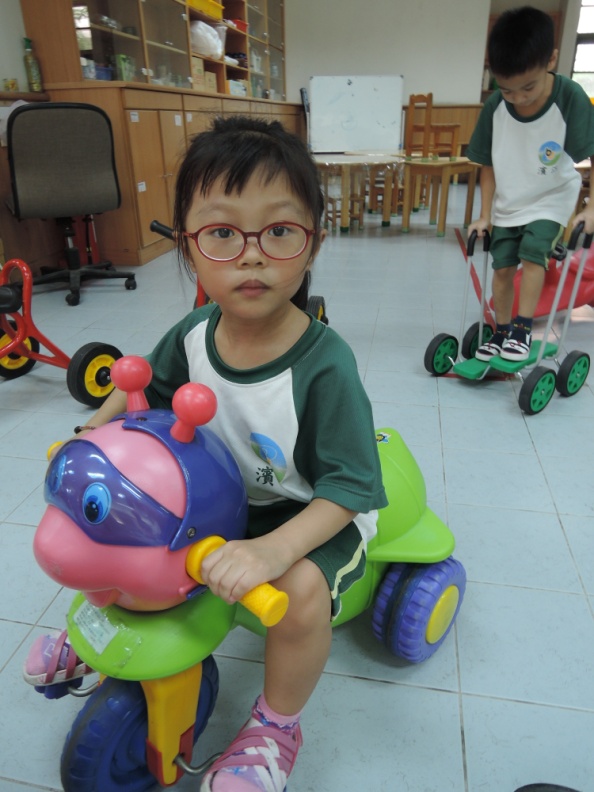 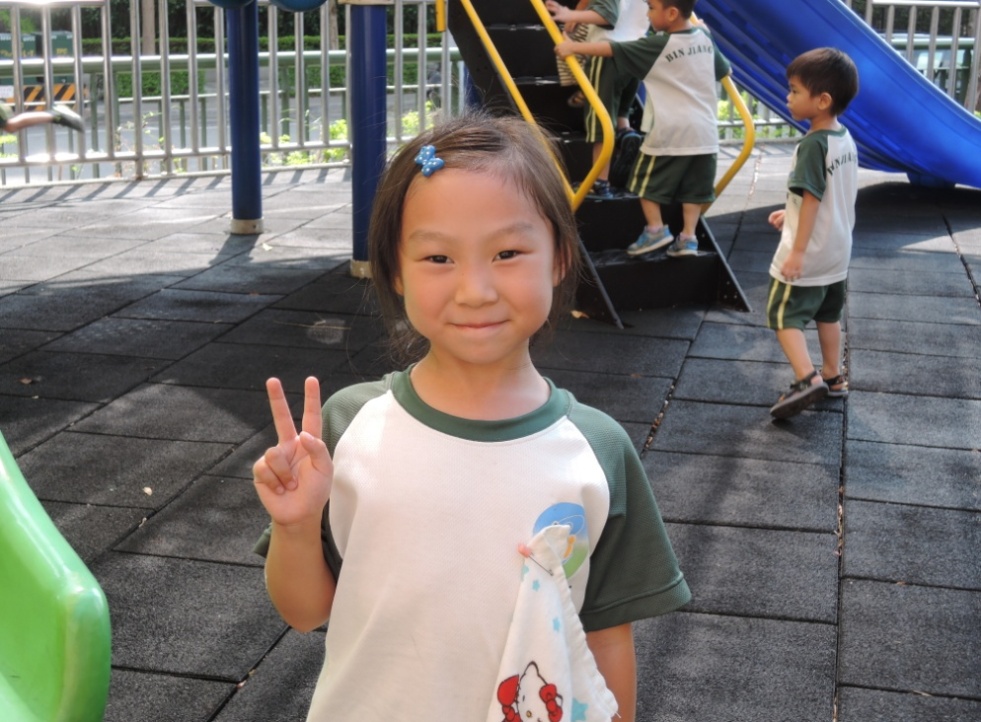 天真可愛~企鵝寶貝26-30
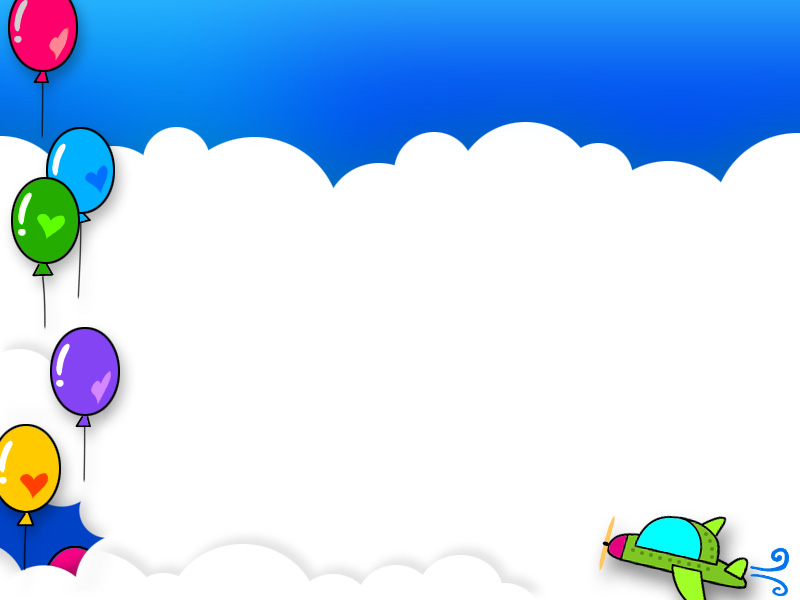 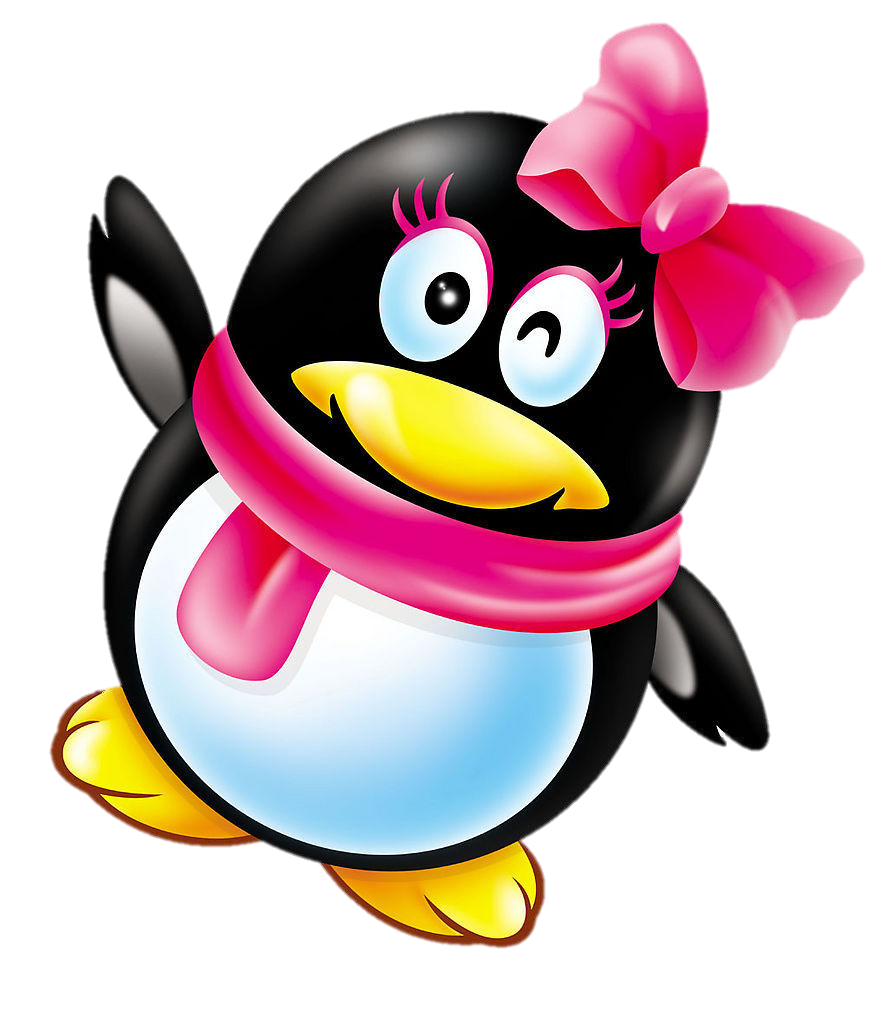 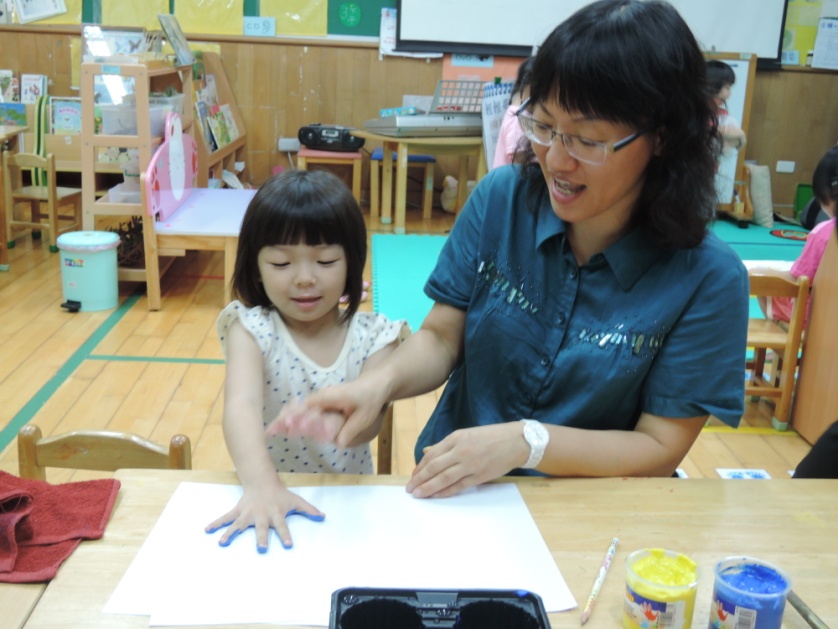 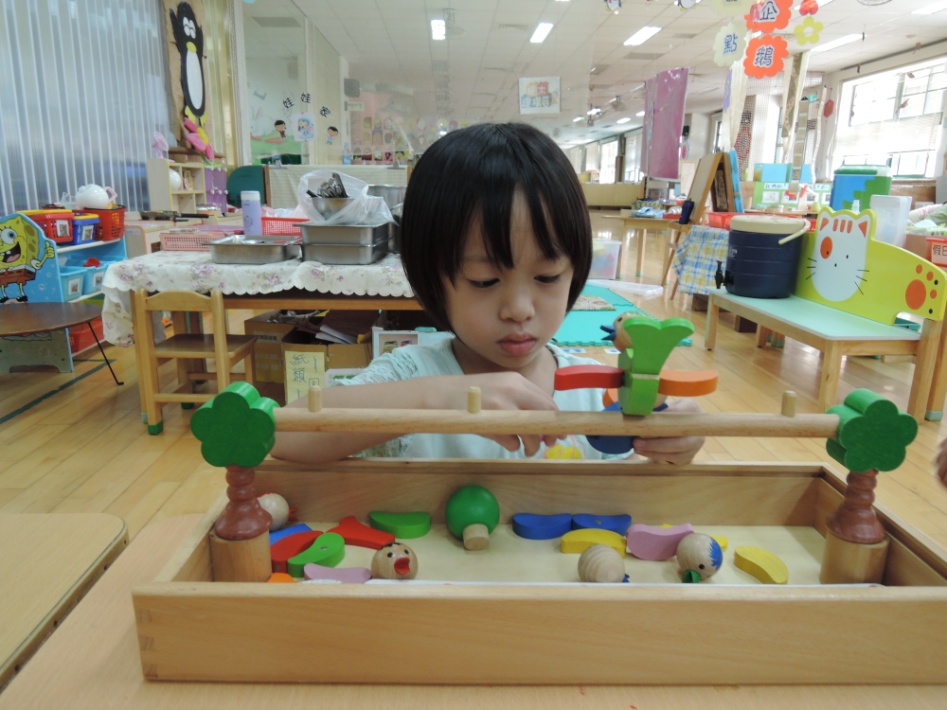 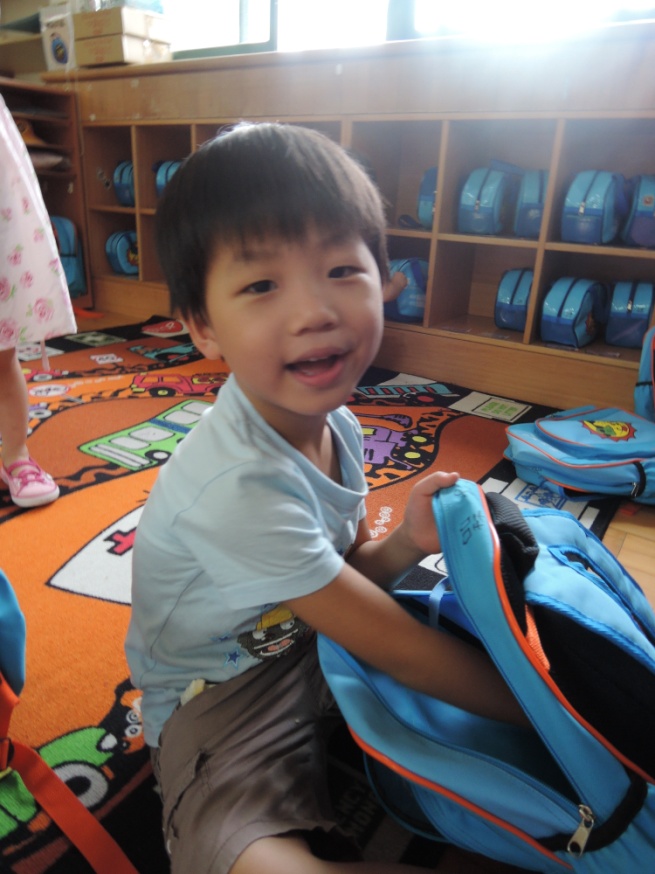 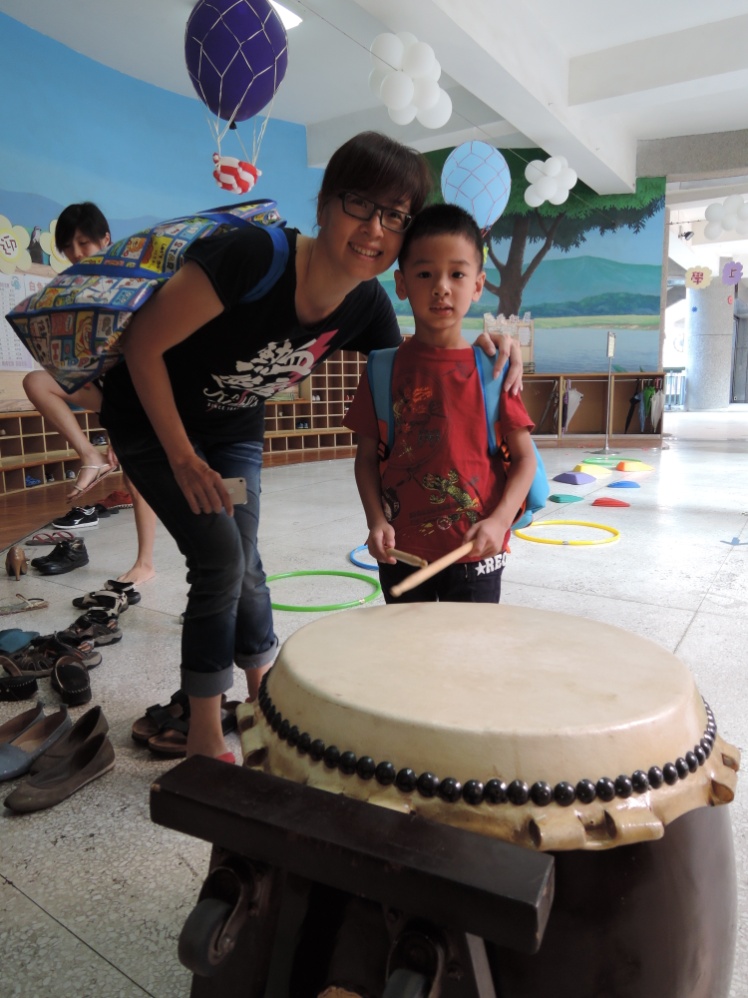 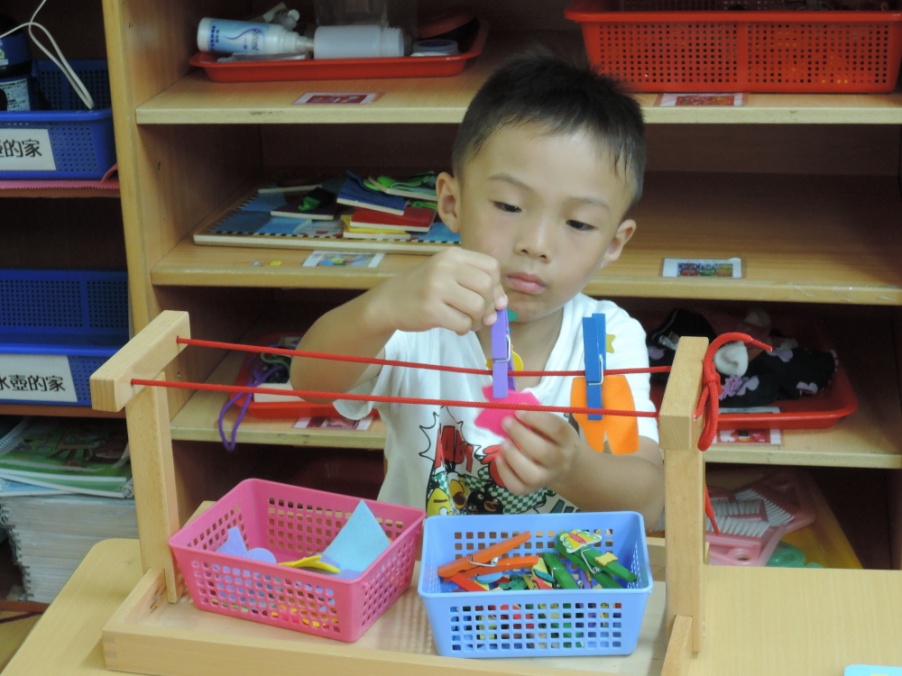 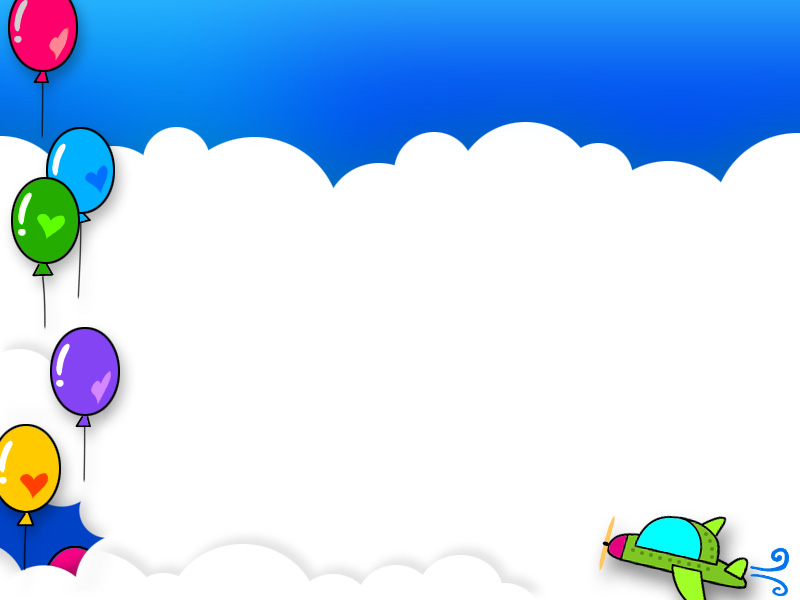 【企鵝家族  我們這一班】
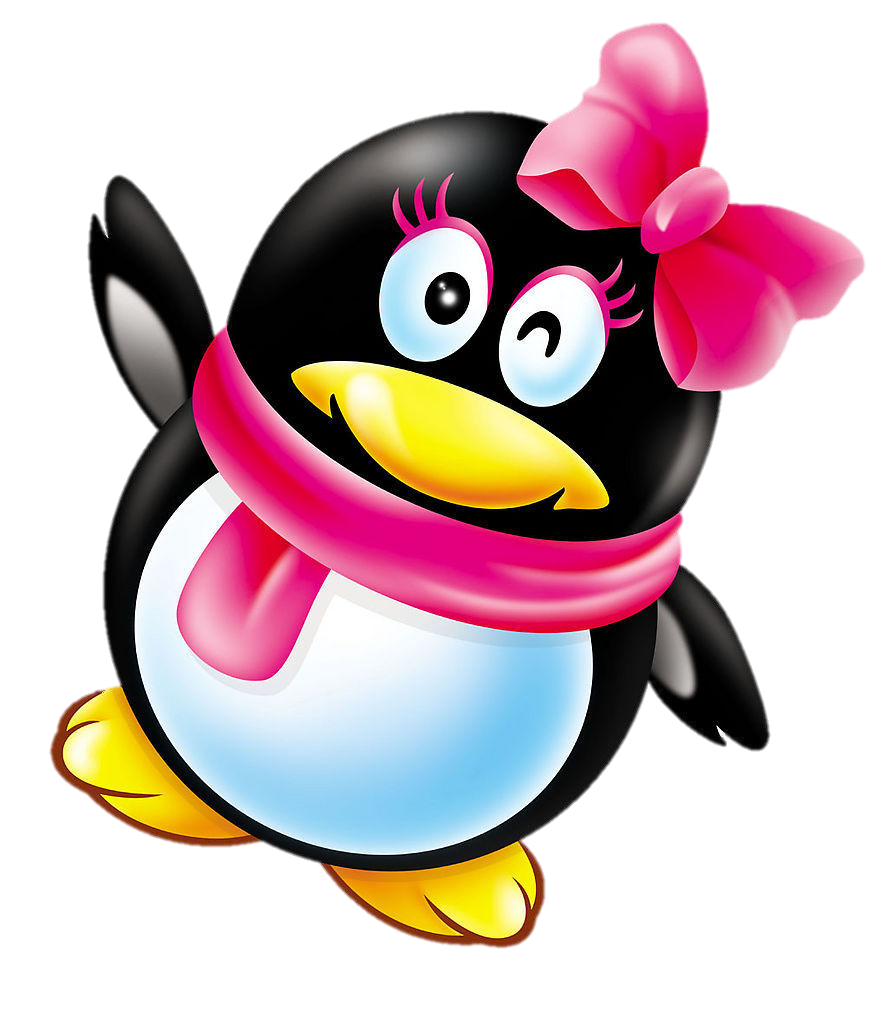 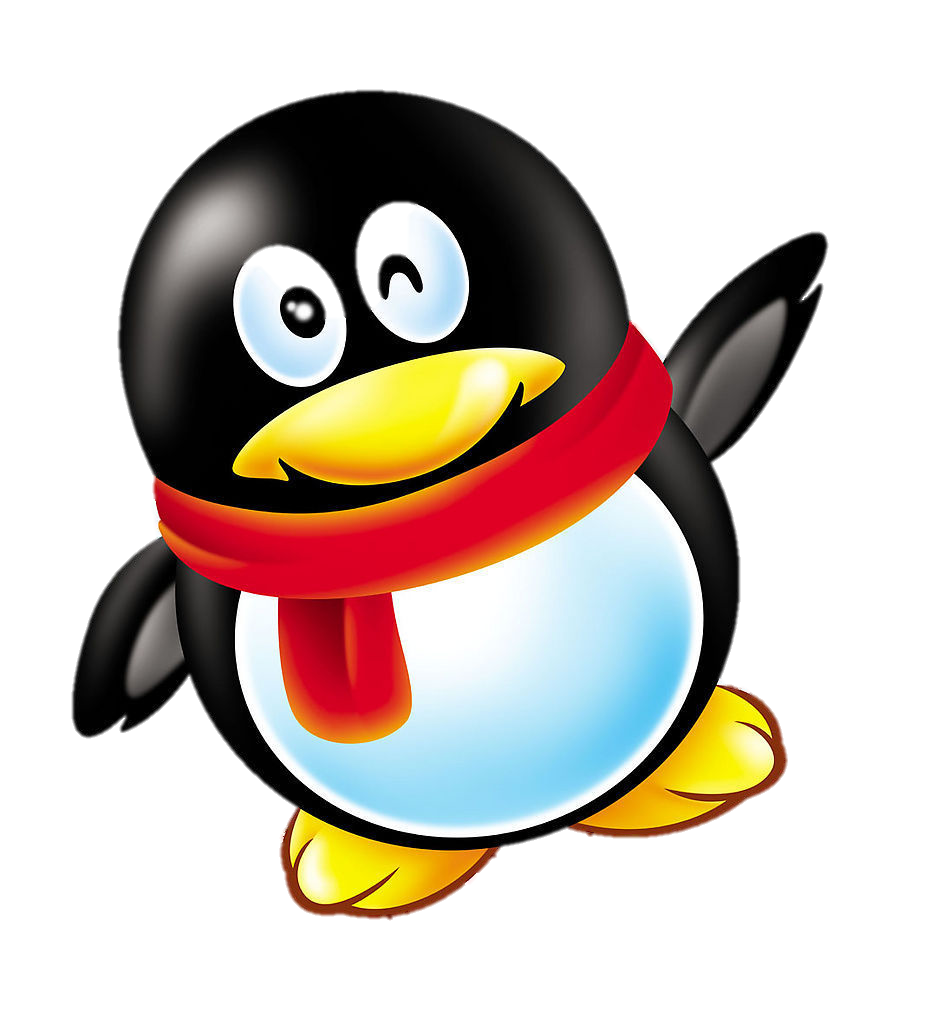 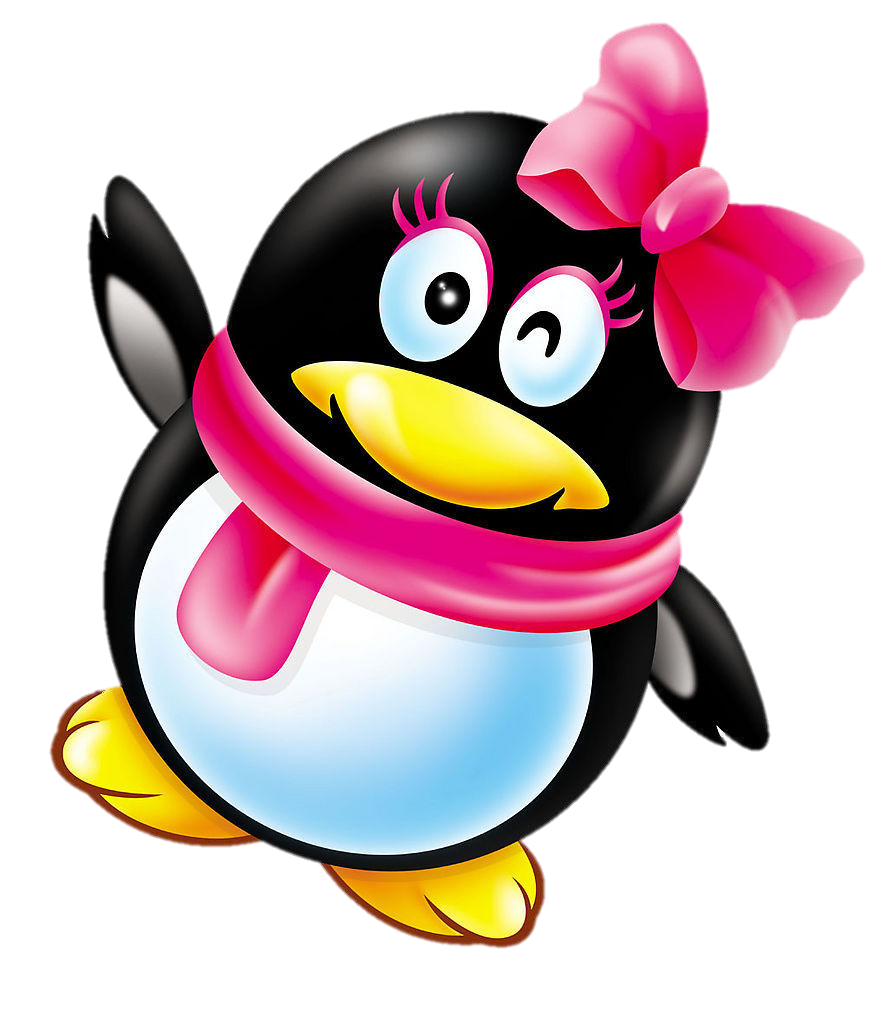 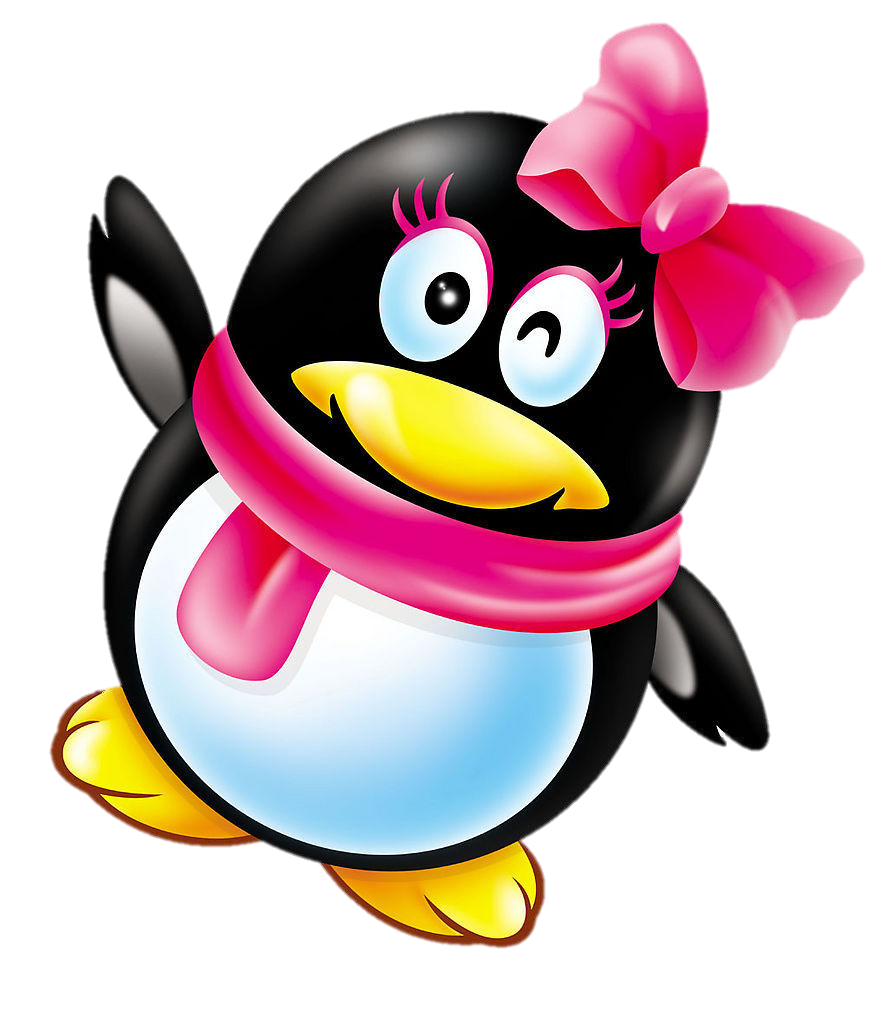 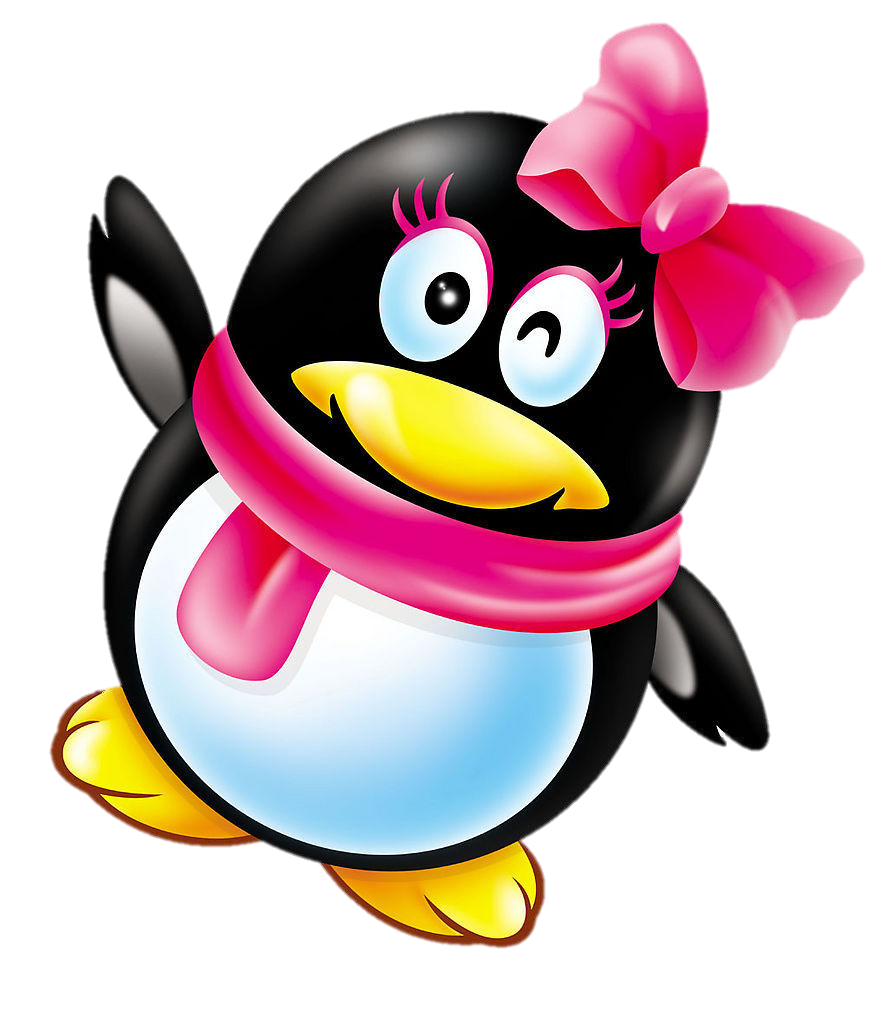 推選班級家長
 代表2名
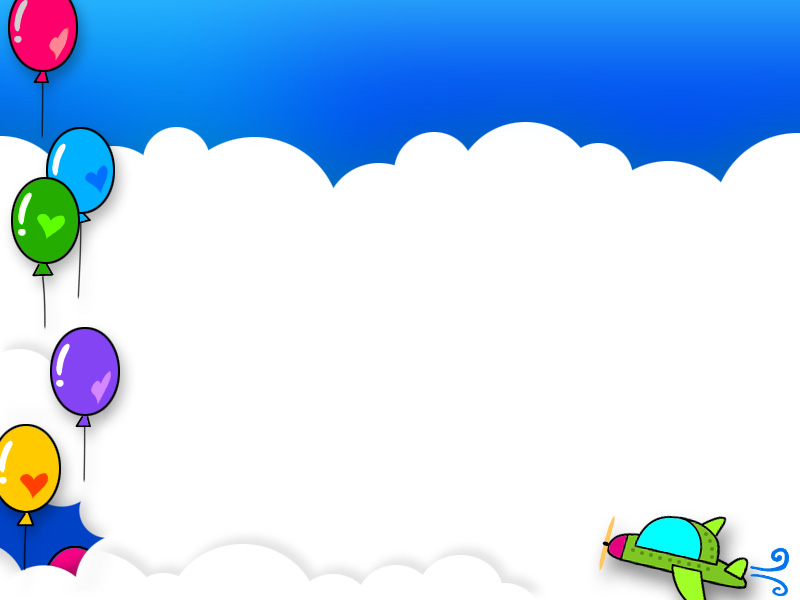 【班。級。經。營】發展任務
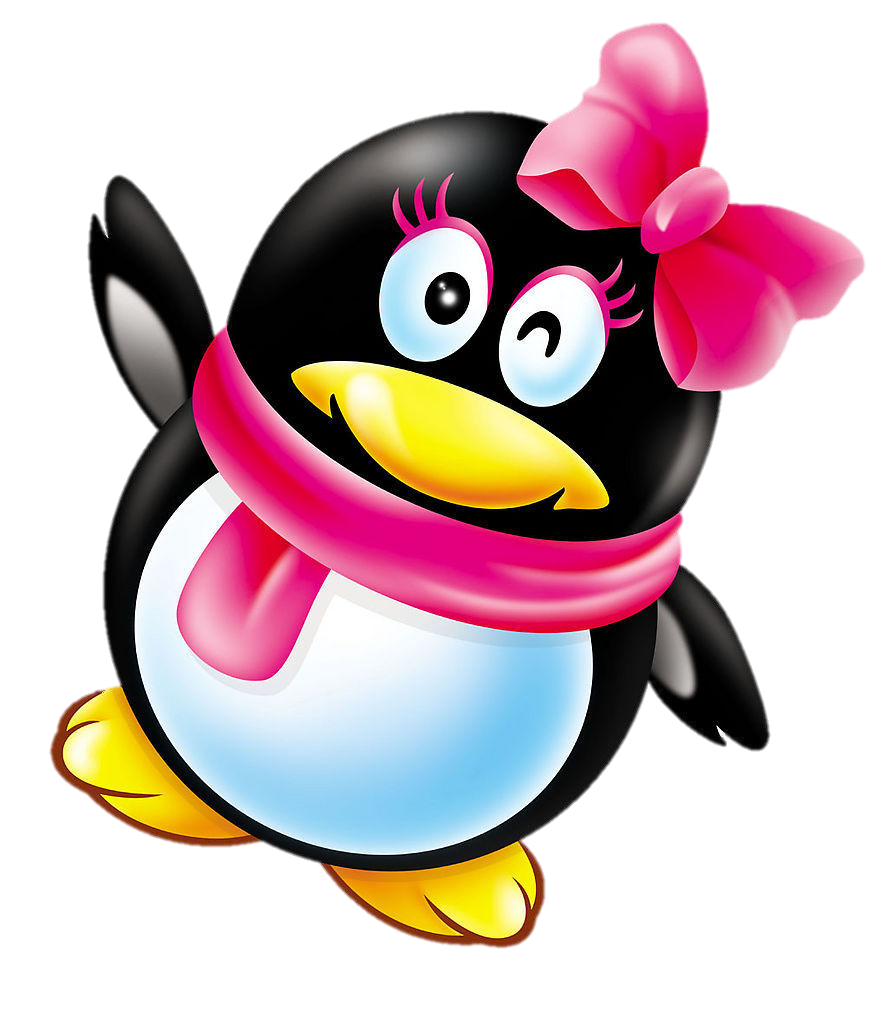 落實
自理能力
培養自信
與責任感
練習
推理賞析
體驗
同儕合作
企鵝爸媽~愛的留聲機  (擔憂與期許)
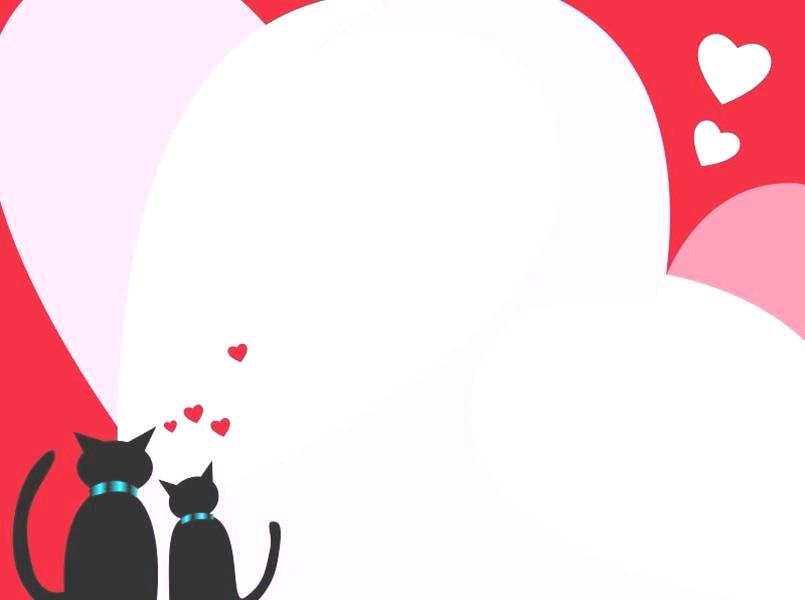 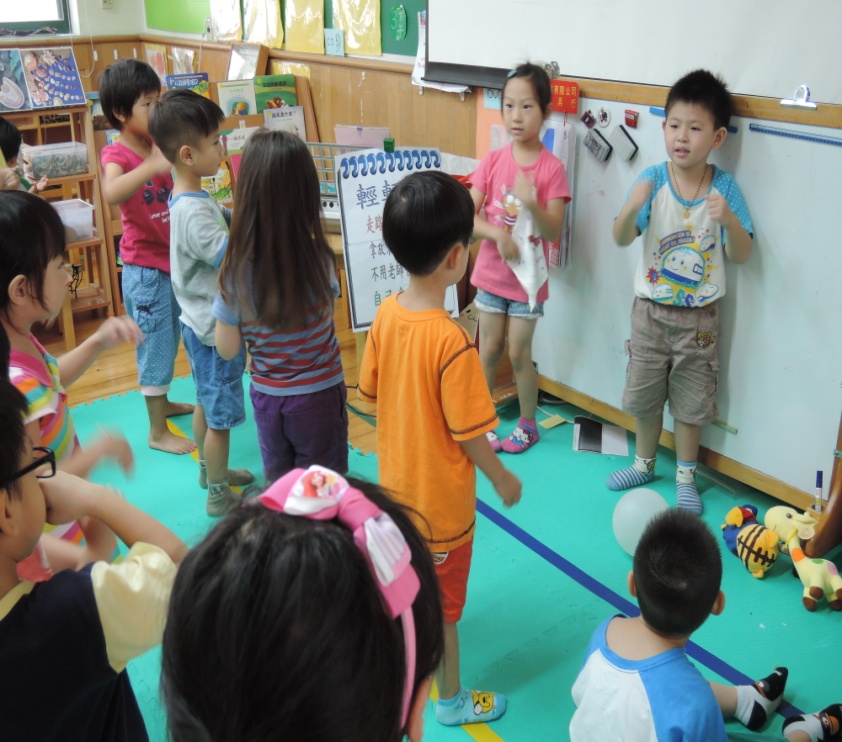 安全.健康/ 禮儀.常規       
 傾聽.表達/學習態度.好習慣
 情緒紓解/ 團體適應
 獨立自主性/生活自理能力
 個性特質/ 感恩惜福情壞
 人際互動
 (合作.分享.輪流等待)
 勇敢探索/自信發揮
 挫折容忍力/專注力
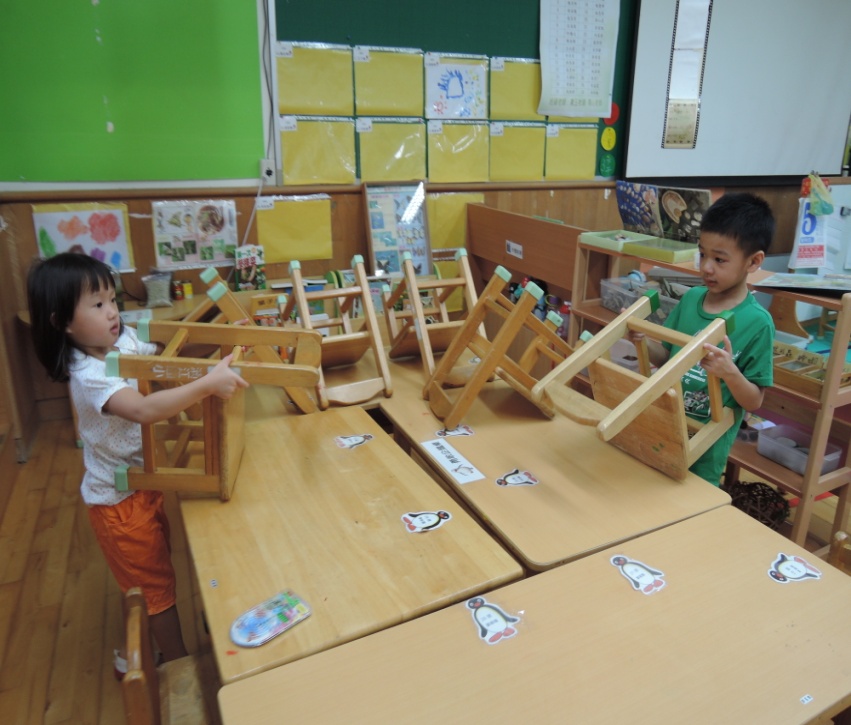 企鵝爸媽~愛的留聲機  (擔憂與期許)
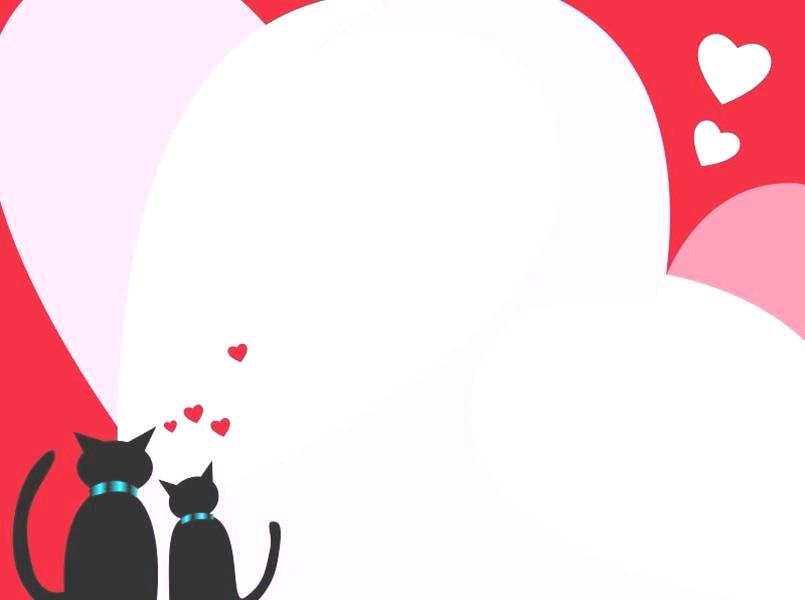 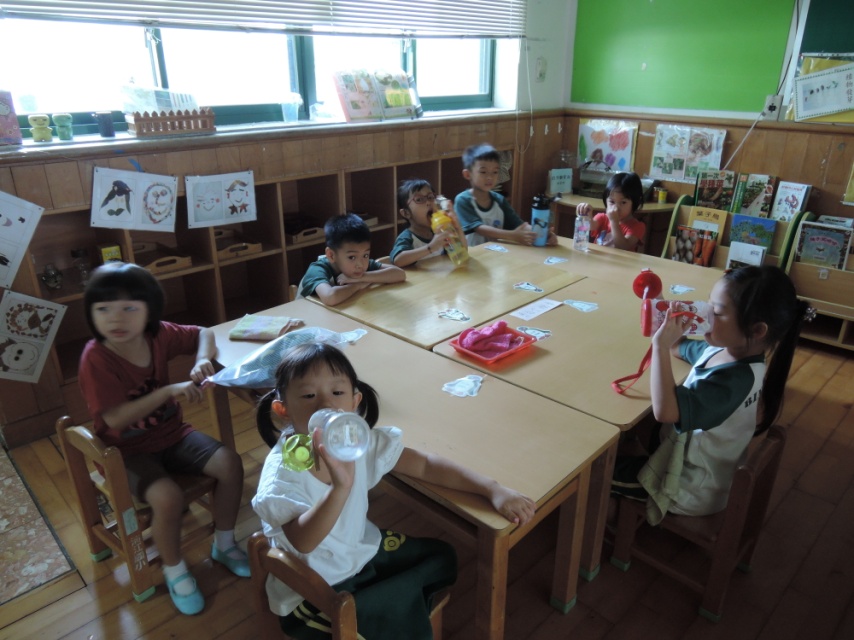 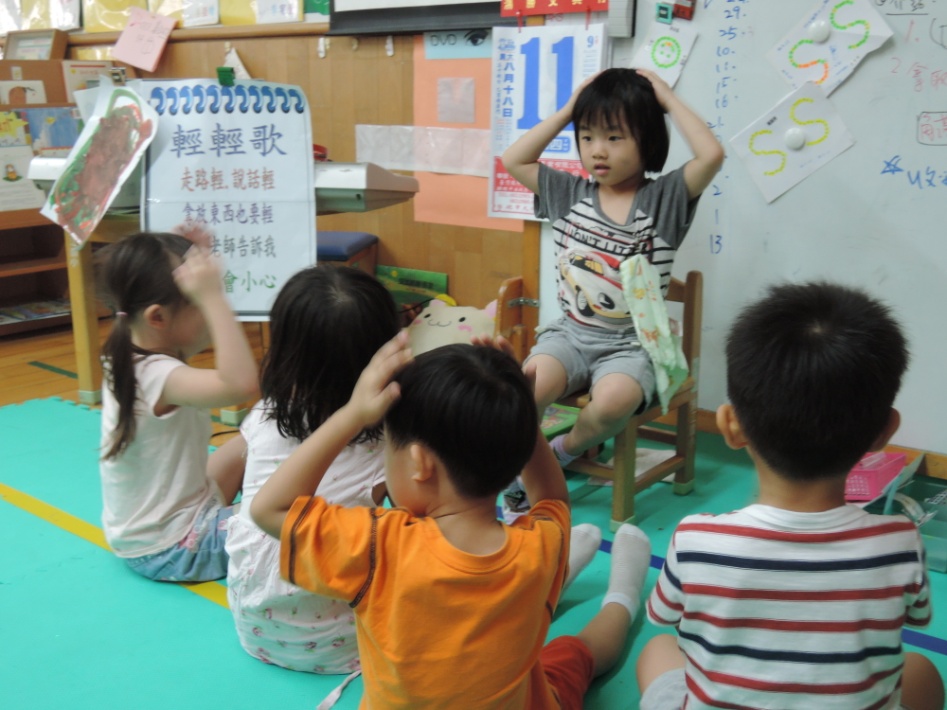 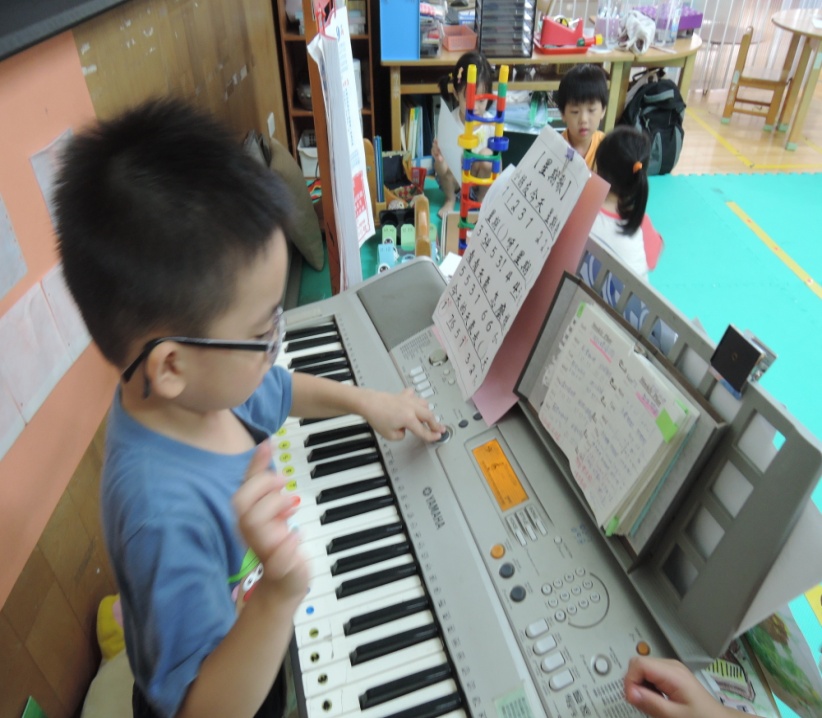 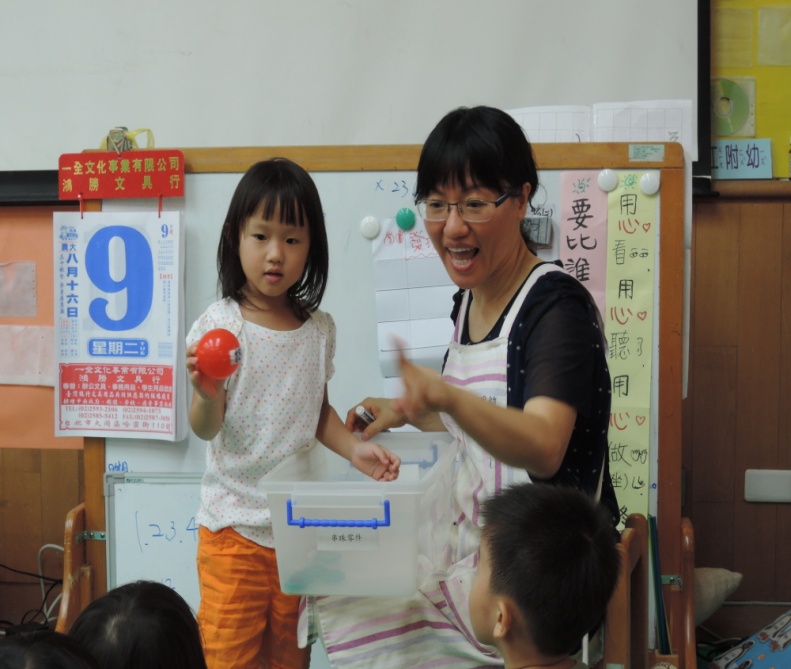 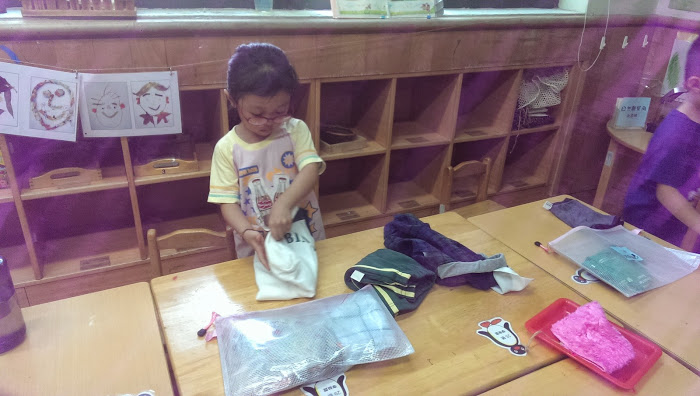 企鵝爸媽~愛的留聲機  (擔憂與期許)
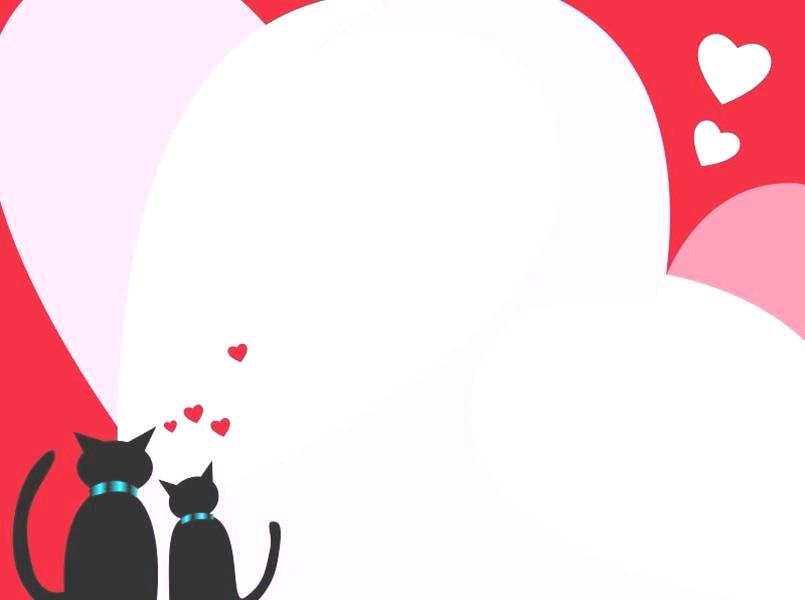 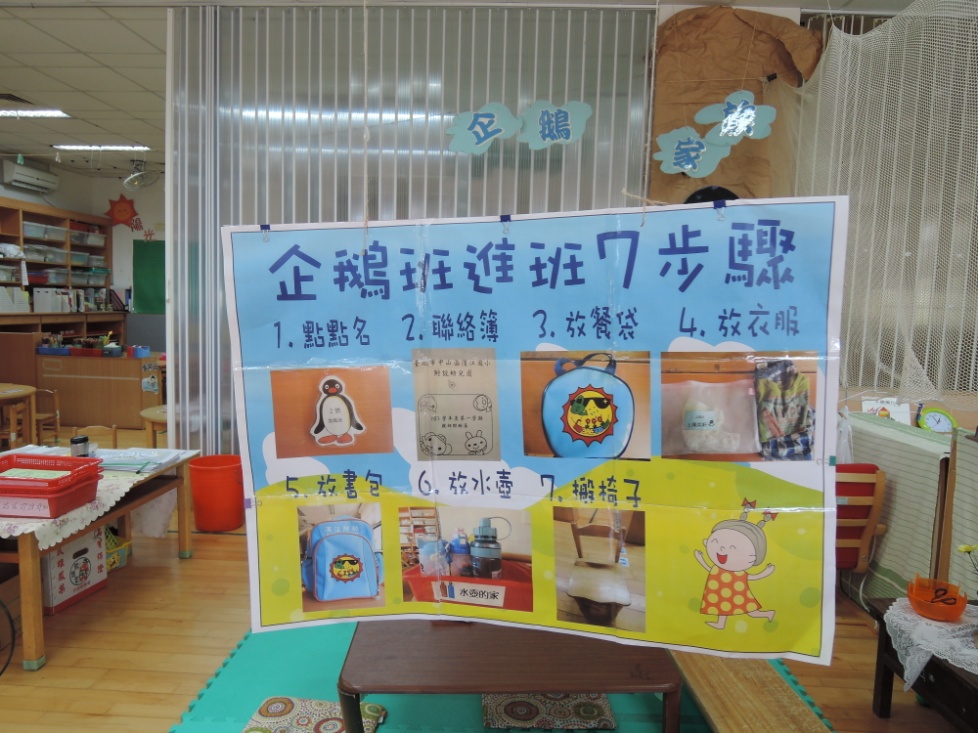 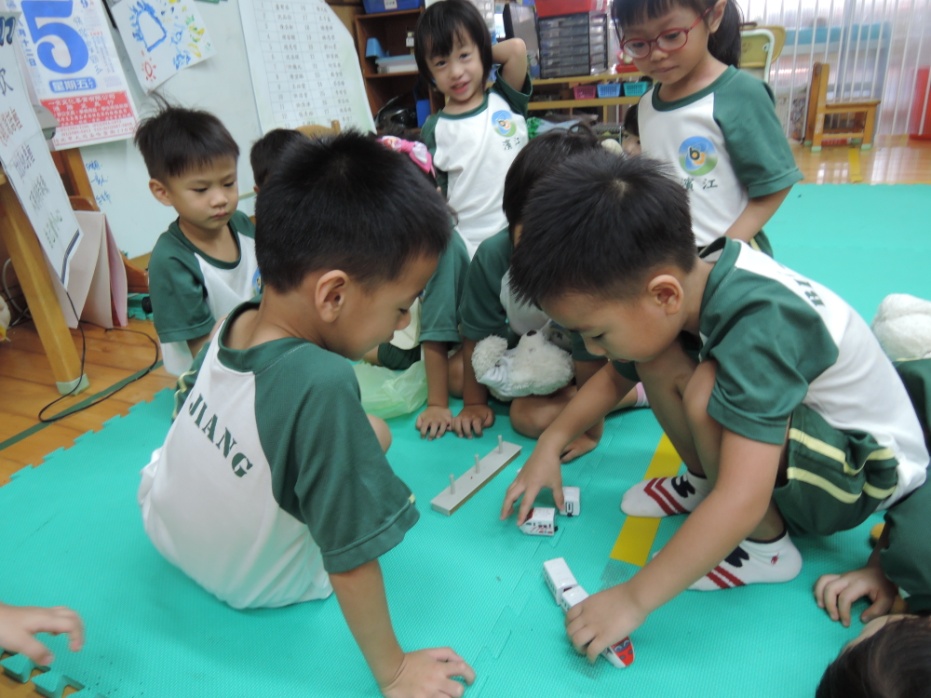 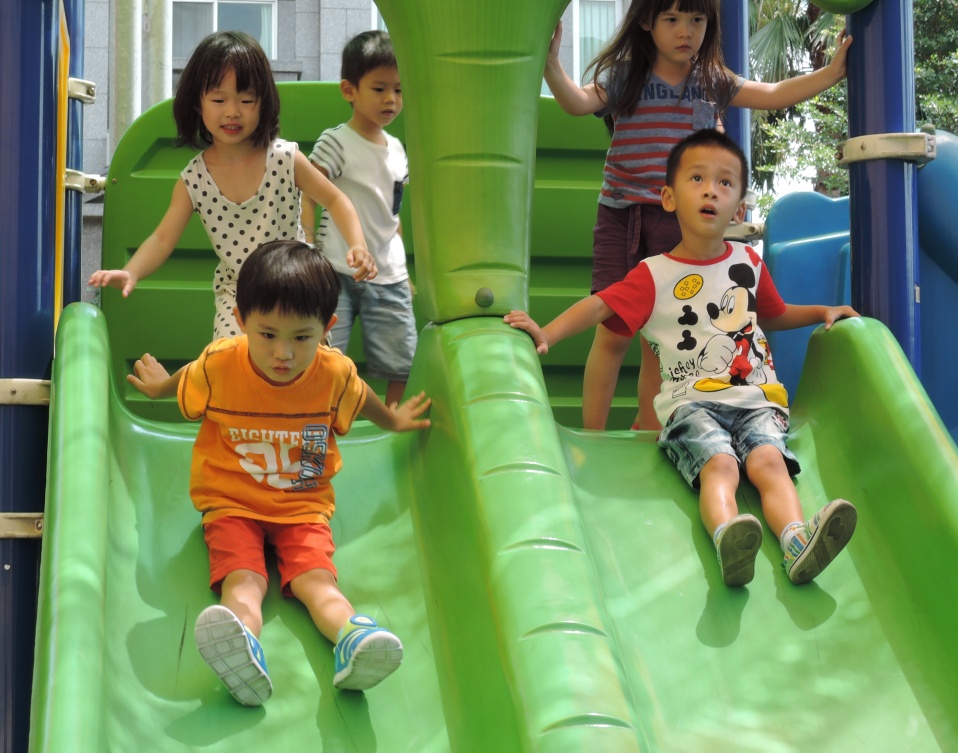 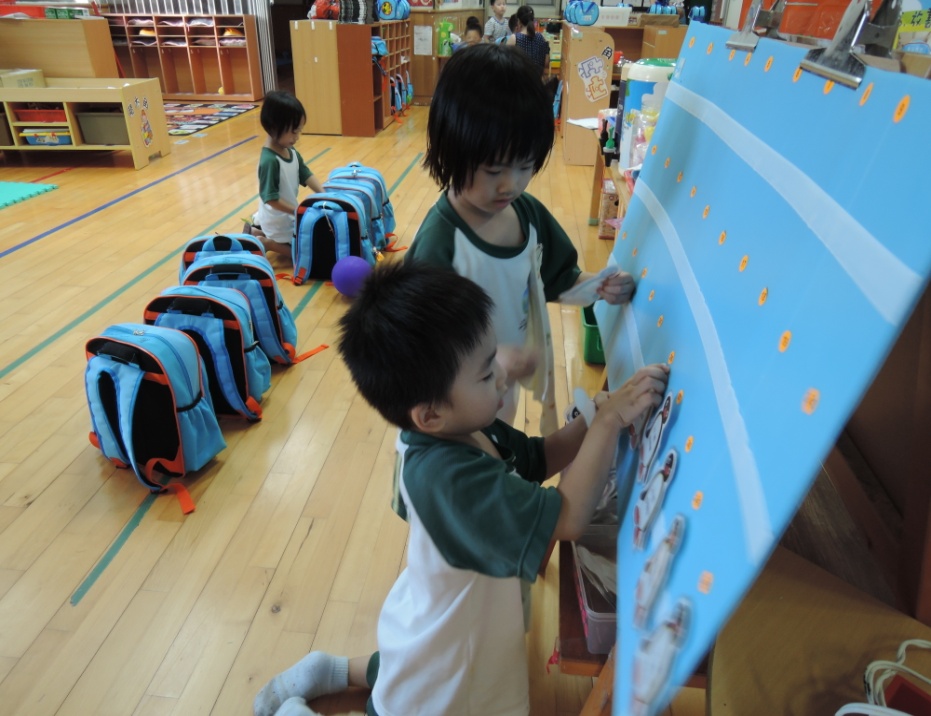 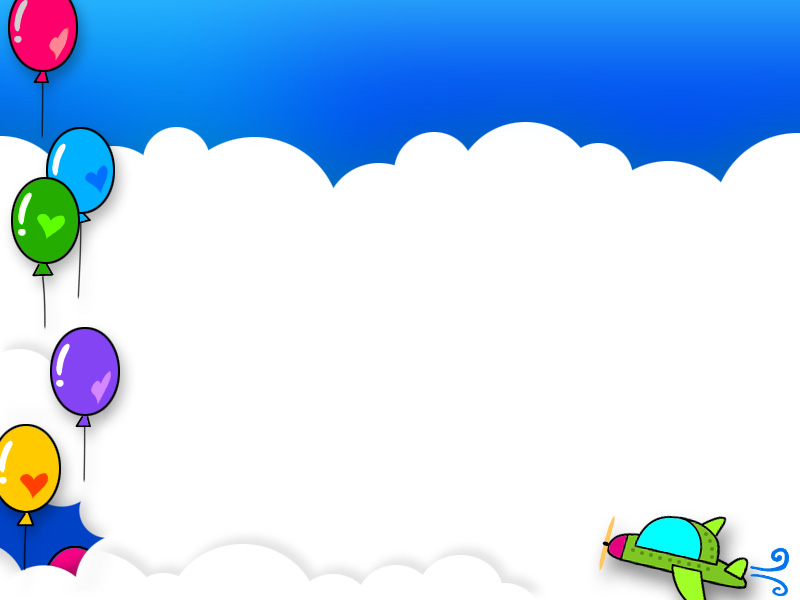 企鵝寶貝的一天/一日作息
★ 生活常規- 餐食禮儀
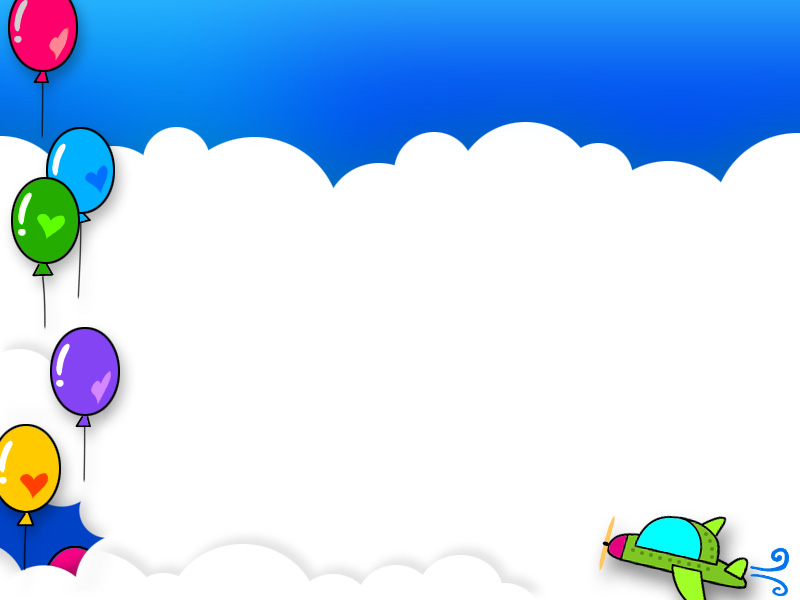 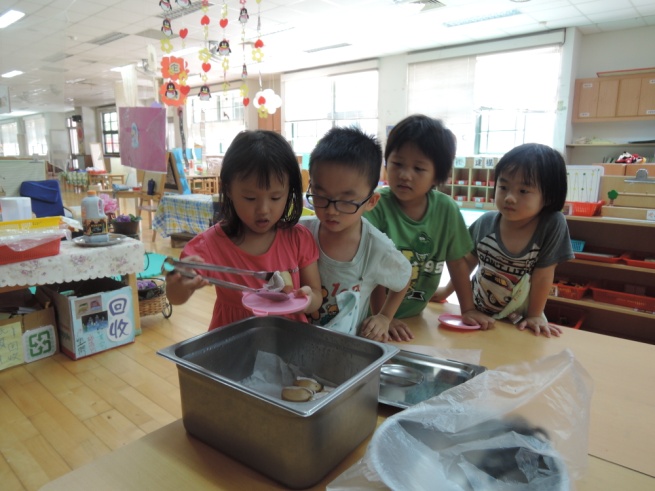 【細節要求】
＊取餐時: 依序有禮 .
  不插隊(守規排隊/線上) ＊老師服務時~ 
  會雙手捧碗接取食物
  會主動說「請、 謝謝」
  再續餐點時.會獨立自取
＊廚房阿姨.叔叔  入班時
  培養陶冶〝感恩情懷〞.
  會說謝謝~
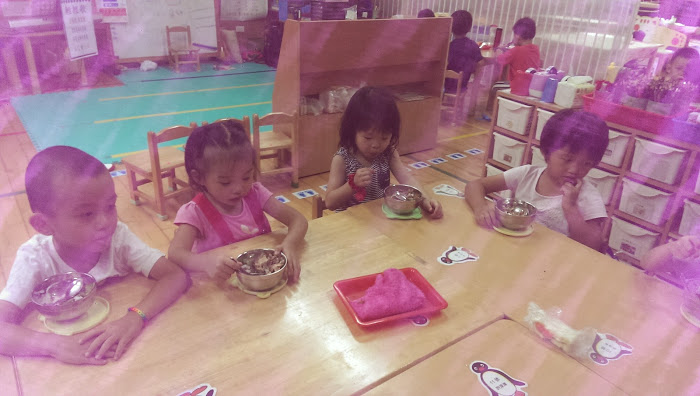 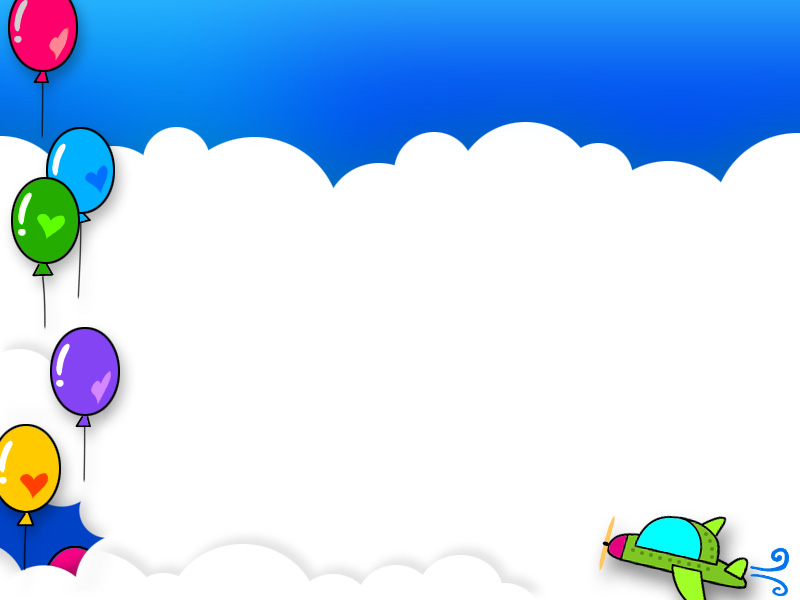 ★生活常規- 餐食禮儀
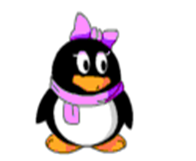 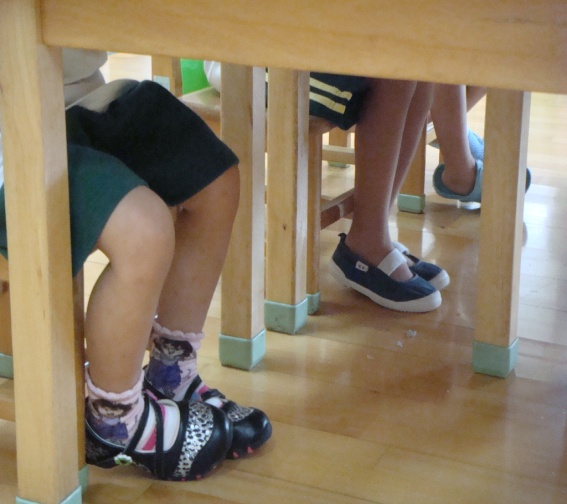 ＊到位坐下後→再用餐
＊坐姿端正(小椅子拉向前)  靠近桌邊緣
＊碗蓋(不用時) 壓放在碗下
  避免玩弄
＊一手扶碗、一手拿湯匙 
＊等待或用餐時:不出碗匙聲響
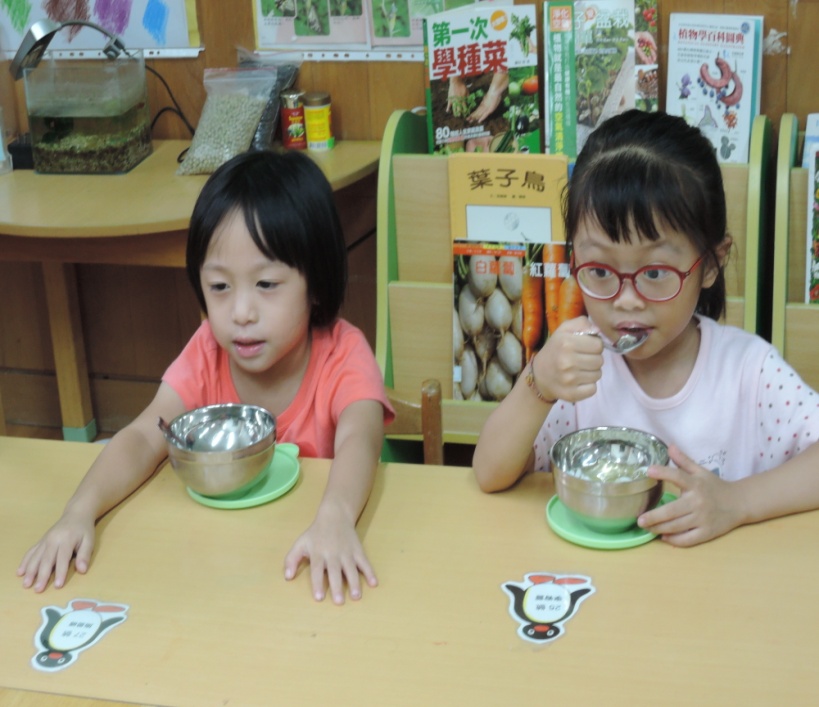 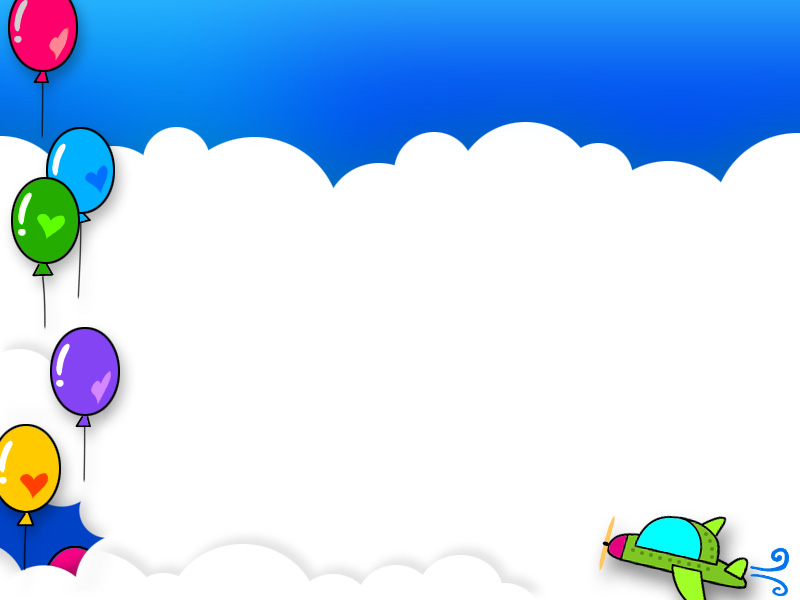 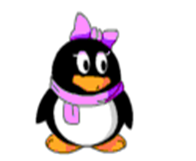 ★生活自理~穿脫替換衣物
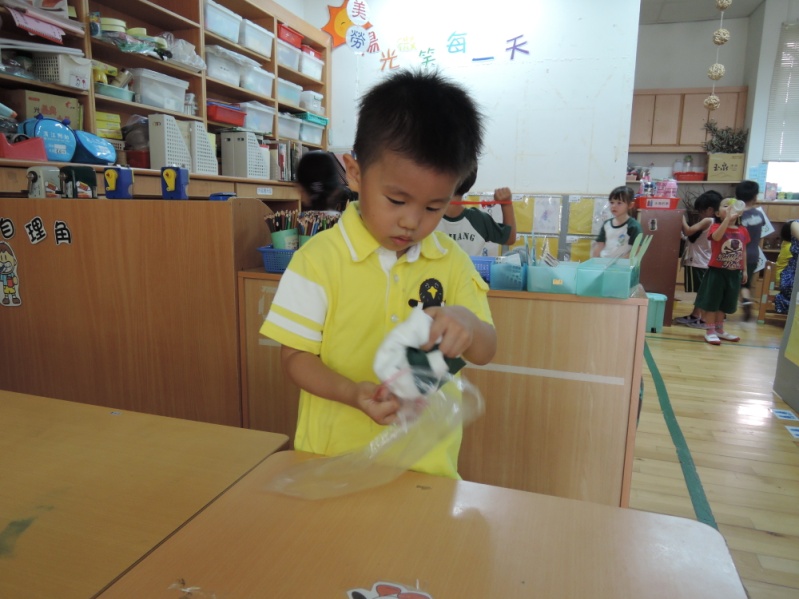 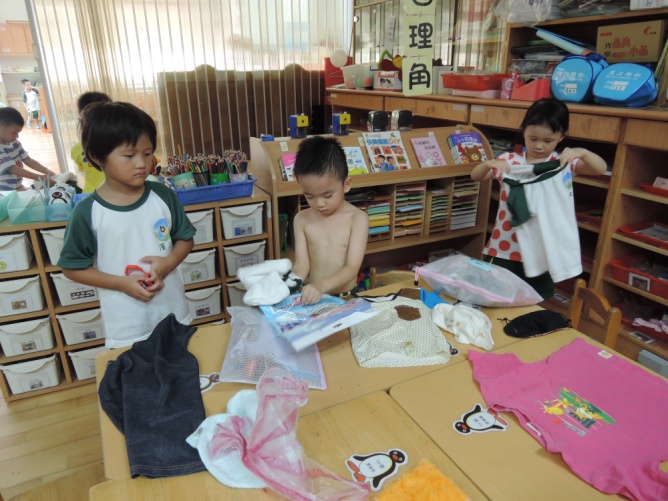 ★生活常規- 餐食禮儀
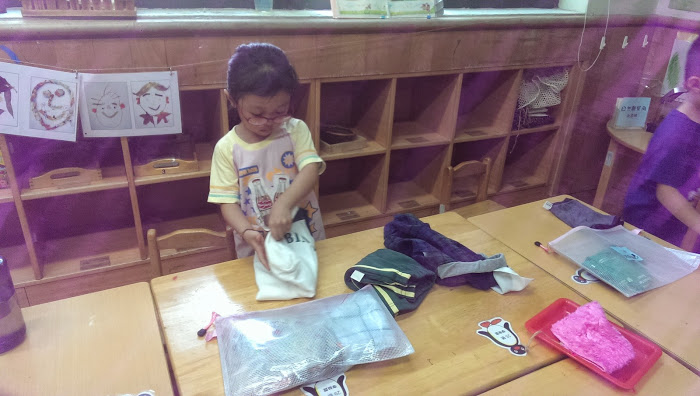 ★  親師合作.交流
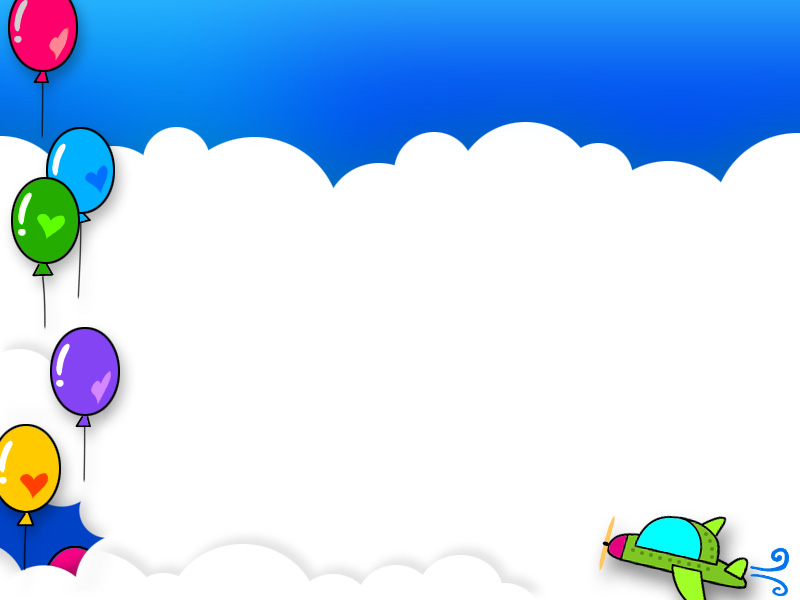 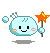 ◎晨光/角落活動(8:15~ 9:00) 小組指導
◎晨光導護(三.四) 8:00~8:50 量額溫
◎親師聯絡單的回饋
◎每週協助清洗睡袋、室內鞋、牙刷、牙
  膏、漱口杯。
◎班務.道具製作協助(機動支援)。
◎親子活動單.或日記畫『寶貝說一說』:
  協助文字說明。
◎第二個月起.親子共讀陪伴。
◎第二個月起.鼓勵寶貝上台『寶貝物分享』
園務宣達
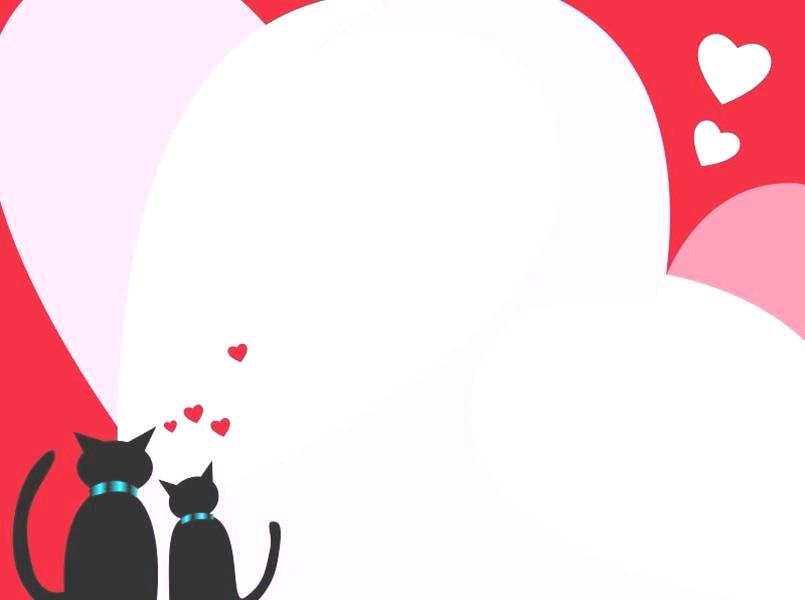 ~ 感 ★恩 ★有★ 您 ~